Drought  Outlook  Support Briefing January 2022
Climate Prediction Center/NCEP/NOAA
http://www.cpc.ncep.noaa.gov/products/Drought
Bonus topic: One possible explanation for the ongoing multiyear DROUGHT in the Southwest – modified!
Monitoring is important because, unlike US T/P fcsts,  for drought forecasts, we have to know where we are, before we can tell where we are going!! Drought forecasts are  tendency forecasts.
Drought Monitor
December
Firstly, far SW, (CA & vicinity) has gotten some uncharacteristic (during La Nina! , Remember 2016! ) rainfall ! Since mid/late summer in the last few months, there seems to be gradual eastward expansion of the drought in the southwest into southern states into eastern CO, Oklahoma, Texas, and beyond, as well as into northern Plains states into around the Great Lakes states.

Also in the eastern US, which was relatively drought free (as compared to the west) some noticeable dryness and possible short term drought has emerged lately in the mid-Atlantic states especially in NC and in neighboring states. 

The next important question is, with the ongoing La Nina taking full hold, will the drought in drought in the south expand even further eastward? What about Florida where some dryness has recently developed, but not into drought just yet! And the drought in the mid-Atlantic states? Will drought develop further here or not?
November
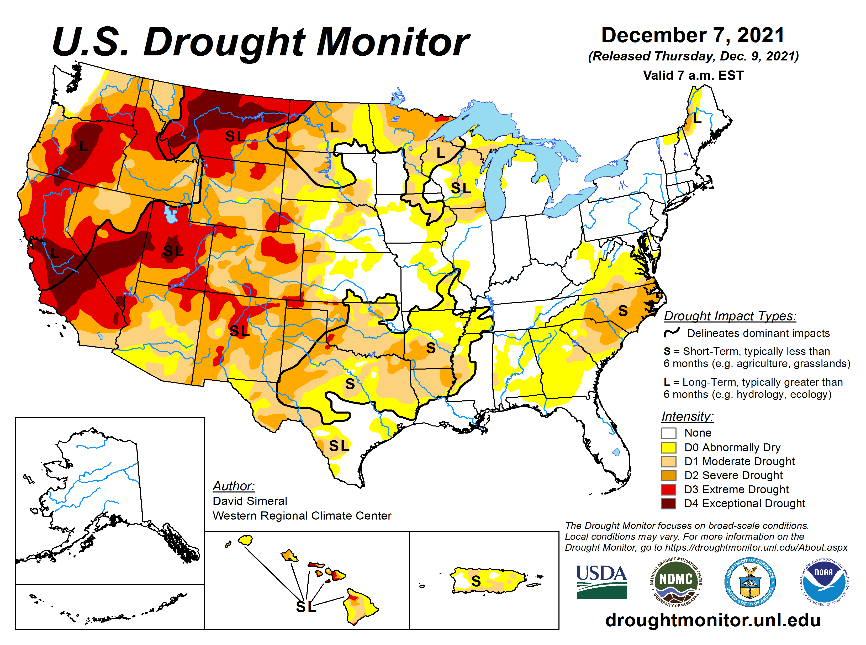 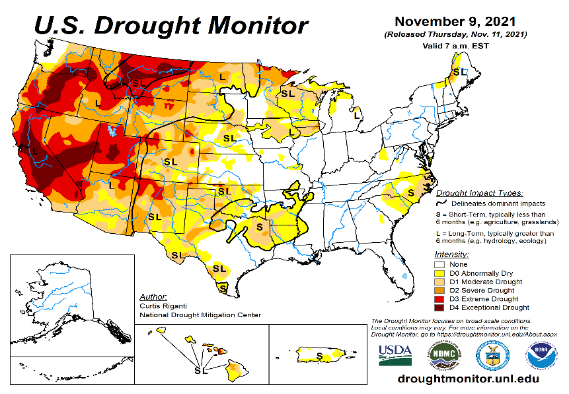 October
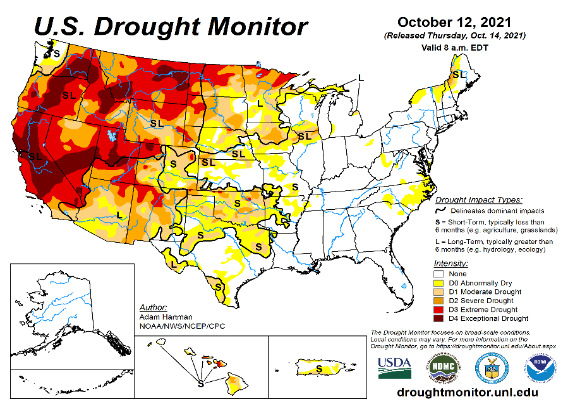 January
(Recent/Latest)
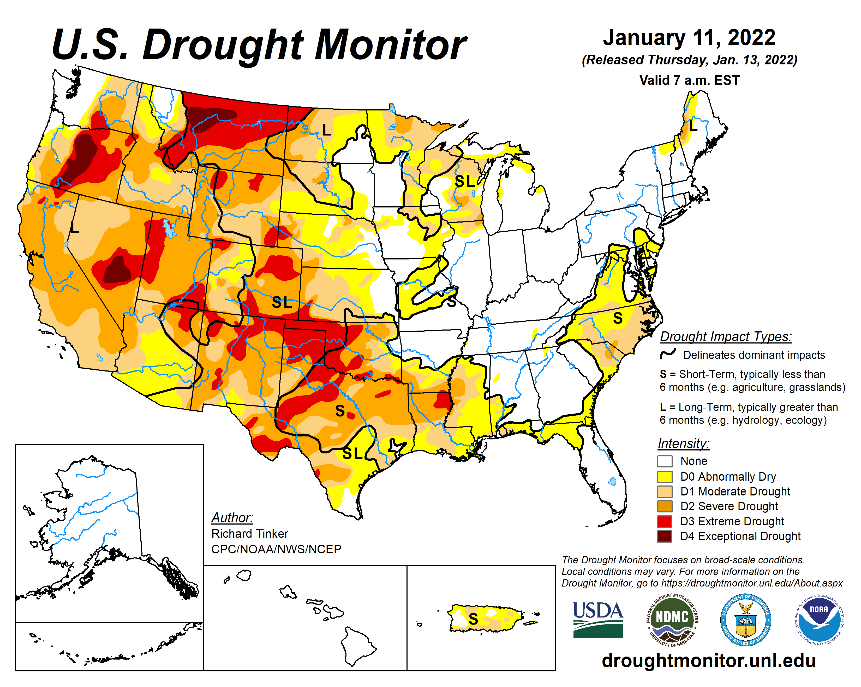 September
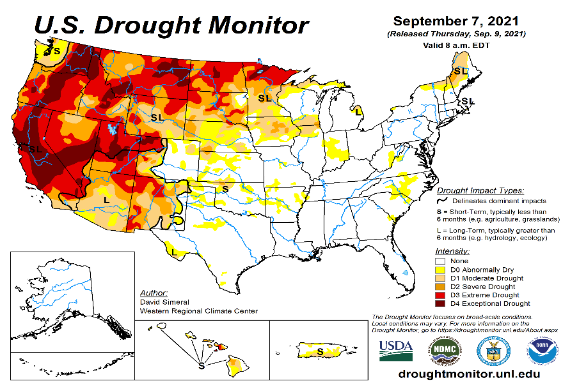 ?
2
(Previous) Seasonal/Monthly Drought outlooks
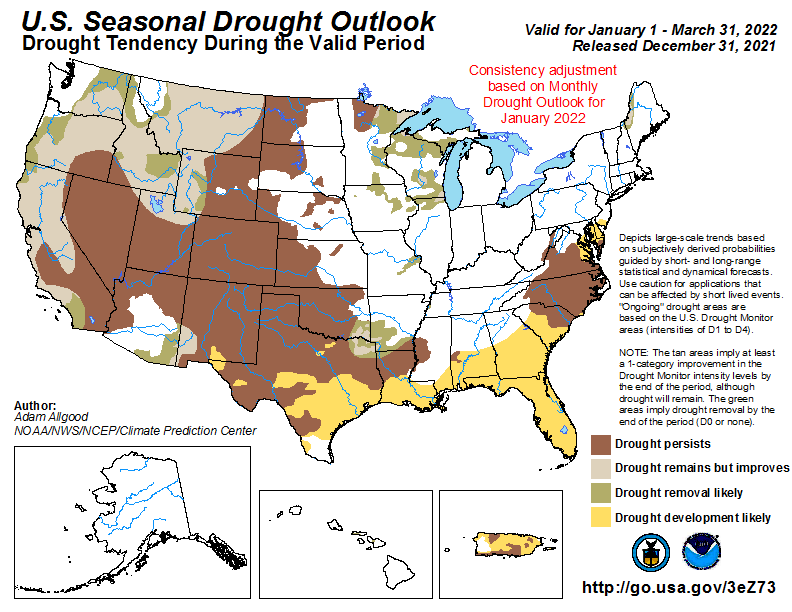 New Seasonal+ Drought Outlook to be released in 2 days!

New Monthly Drought Outlook to be released end of this month)
Updated Seasonal Outlook 
(Jan. 2022- Mar. 2022) 
issued  12/31/21
Monthly outlook
(for January 2022) 
issued 12/31/21
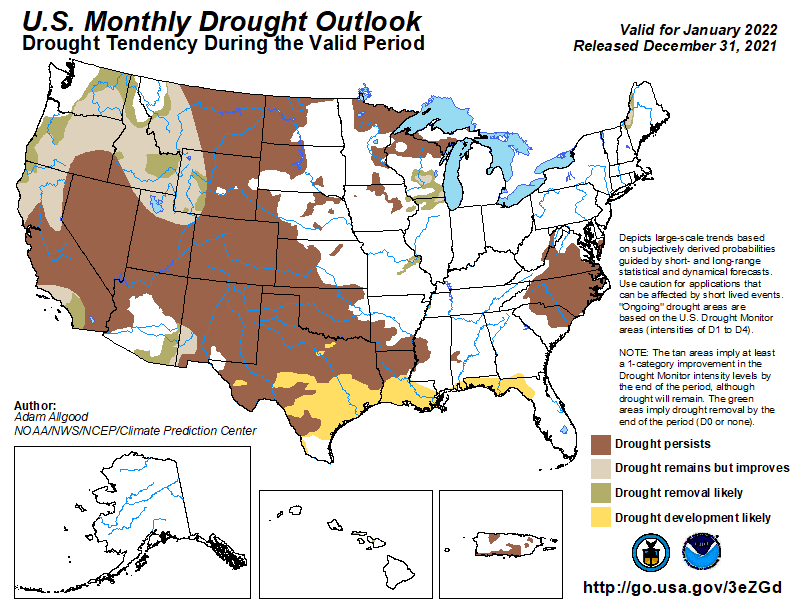 Continued improvement to drought conditions along Pacific Northwest states, MT, ID, & vicinity, as well as northern CA is forecast by both MDO and SDO. 
Not clear if drought along mid-Atlantic states is there, here to stay or very temporary, as the precipitation deficits in the 1-6 months range is highly non-uniform!!  Also drought development in MS,AL,GA is differently depicted in SDO/MDO.
3
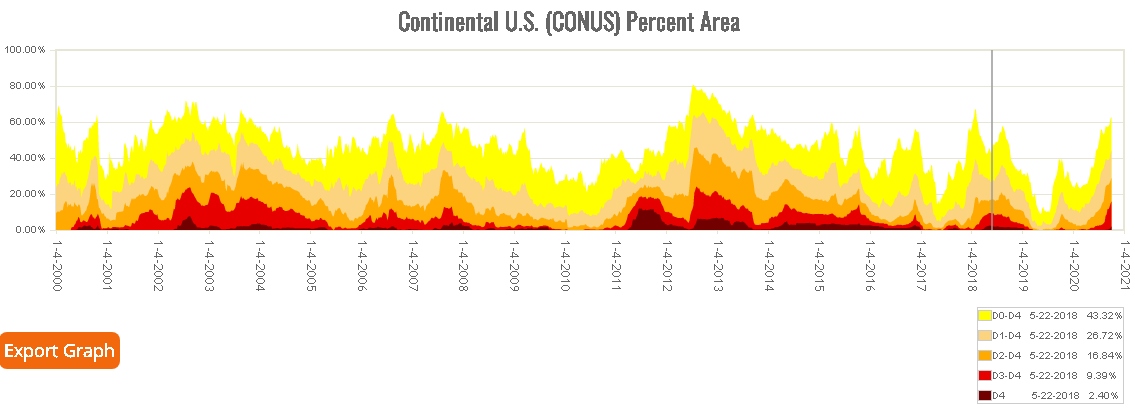 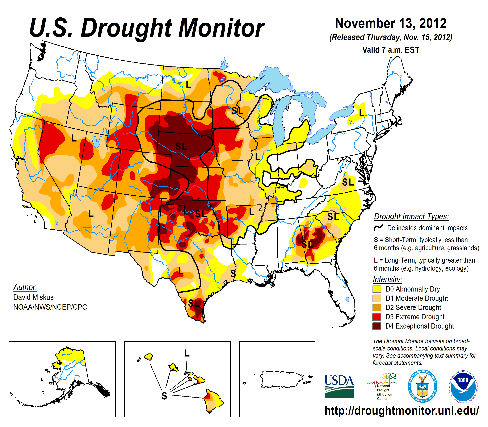 Time series since 2000 spilt into 2 panels.
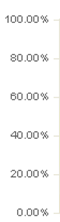 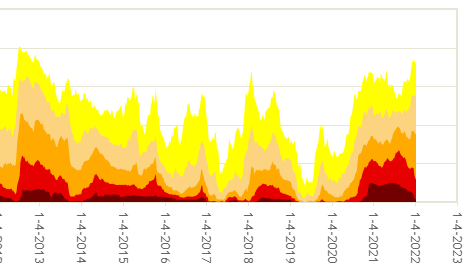 The recent drought has somewhat stagnated ?
Every drought is different.!

Every situation is different!!
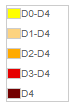 Current drought!
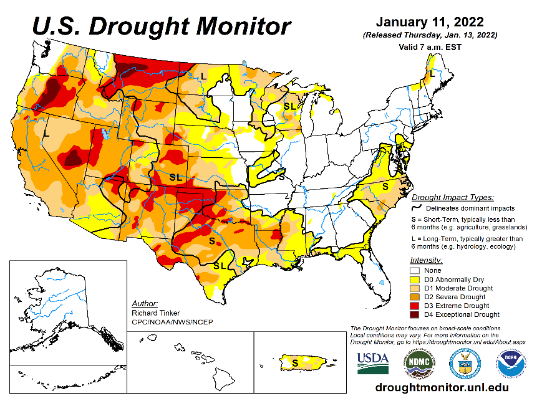 As the La Nina takes strong hold during the ongoing winter (DJF+) will the drought areas across the US increase?
4
Precipitation ANOM during last 7, 14, 30, & 60 days.
This and next few slides show Precip deficit (excess).
Droughts, for the MOST part, begin and end with precip!! Lately, Temps are becoming (secondarily) important as well.
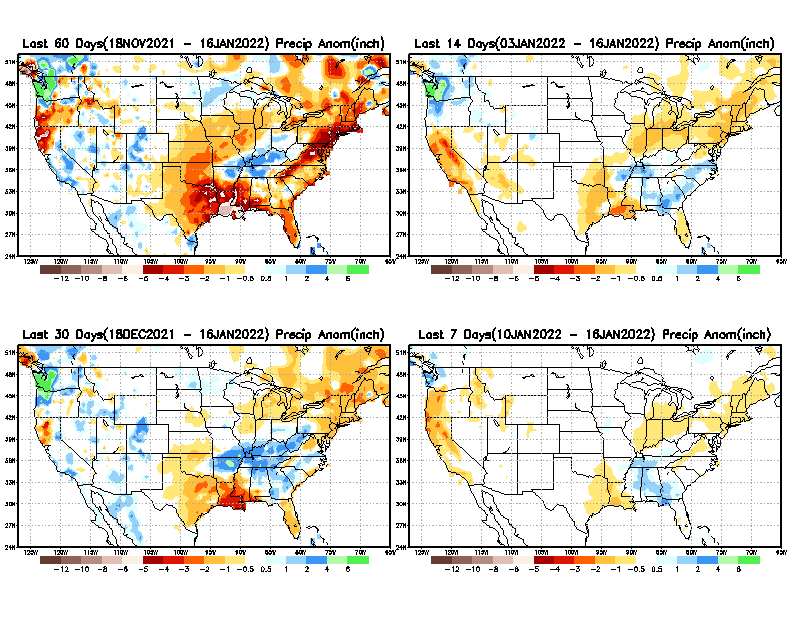 60 Days
14 Days
?
?
30 Day
7 Days
These maps in this and following slides, including          a) Total, 
b) Anom and 
c) Percent of Normal precip.  in these and other longer time ranges are now (routinely) daily updated at:
5
From: Recent Accumulated Precipitation https://www.cpc.ncep.noaa.gov/products/Drought/briefing_prcp.shtml
Precipitation Percent (of normal) during last 7, 14, 30, & 60 days -  Only Deficit Areas <=90% shown !
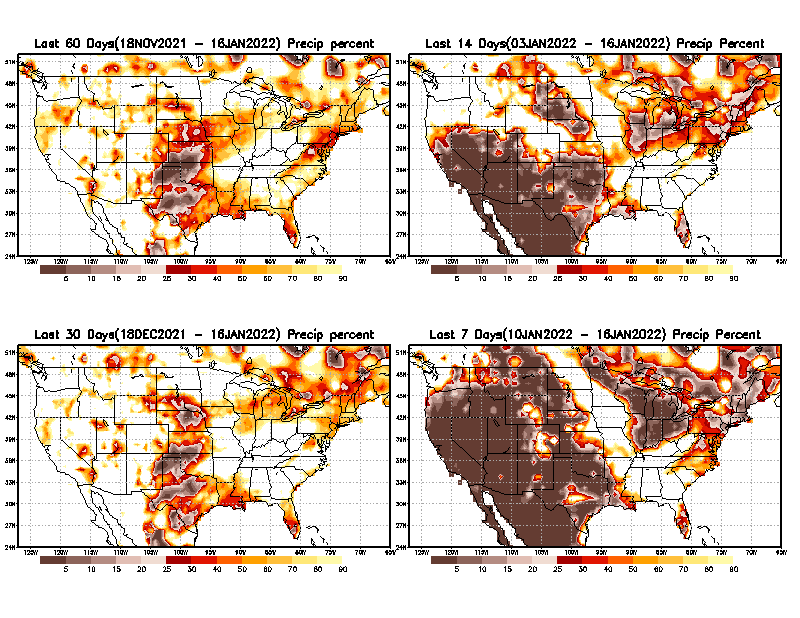 60 Days
14 Days
This plot shows only the rainfall deficient regions <= 90% of normal.  
--  This shows more clearly  possible/likely  drought developing region in the future unless there is above normal rainfall in these regions in the future, to offset these shortfalls.
30 days
7 Days
From: Recent Accumulated Precipitation https://www.cpc.ncep.noaa.gov/products/Drought/briefing_prcp.shtml
6
Total precipitation ANOM during last 3, 4, 5, and 6 months.
6 M
4 M
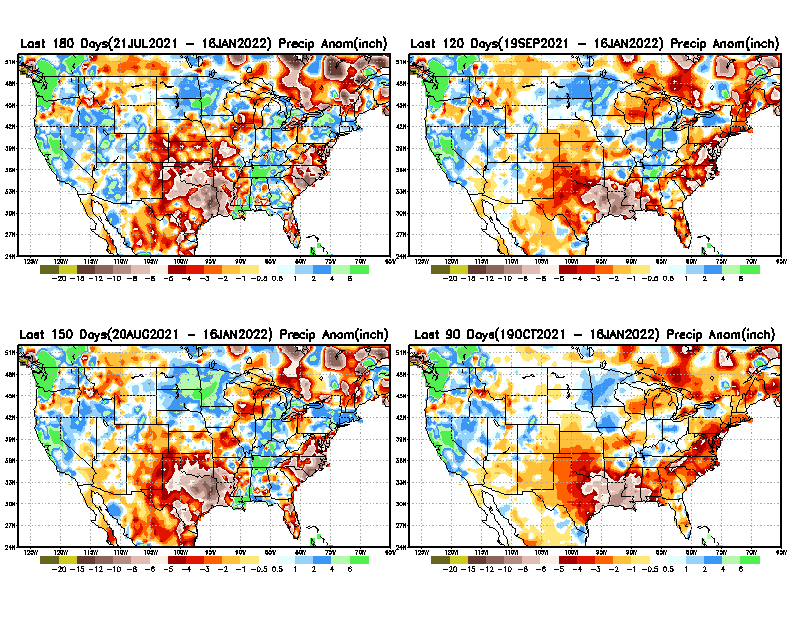 While the Precipitation anomalies deficit  may seem large in some regions (compared to others), it is the % of normal precip (next slide) that matters more!!
M
3 M
From: Recent Accumulated Precipitation https://www.cpc.ncep.noaa.gov/products/Drought/briefing_prcp.shtml
7
Total precipitation Percent (of normal) during last 3, 4, 5, and 6  months Only Deficit Areas <=90% shown!!
4 M
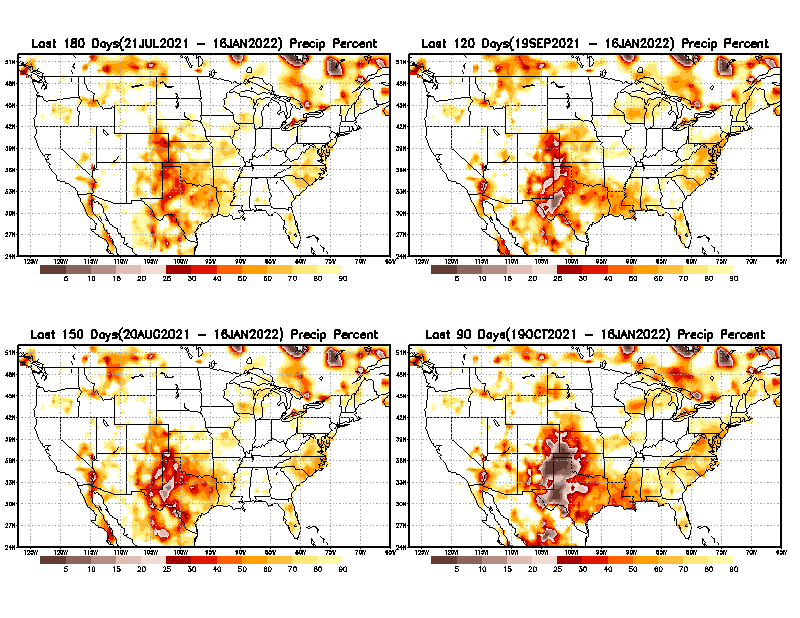 6 M
In these interim time scale 3-6 months, we need to pay attention to regions, which are dark-brown, red & dark red (<50%).
Not so bad along coast!
in %
While accrued  precipitation deficits are real & objective, 
droughts are subjective declarations!!
3M
5 M
East  vs  West!
Broad vs Narrow 
rainfall season.
In general, West suffers more from frequent and lasting droughts.
Short term(S) Drought is generally declared when rainfall deficits exist in the 3-6 months time range. { Long term deficits beyond 1 or 2 years is Long term L drought! }
8
Total precipitation Percent during last 9 months, 1 yr, 1.5yrs, & 2 yrs. .–Only Deficit Areas shown!! <=90%
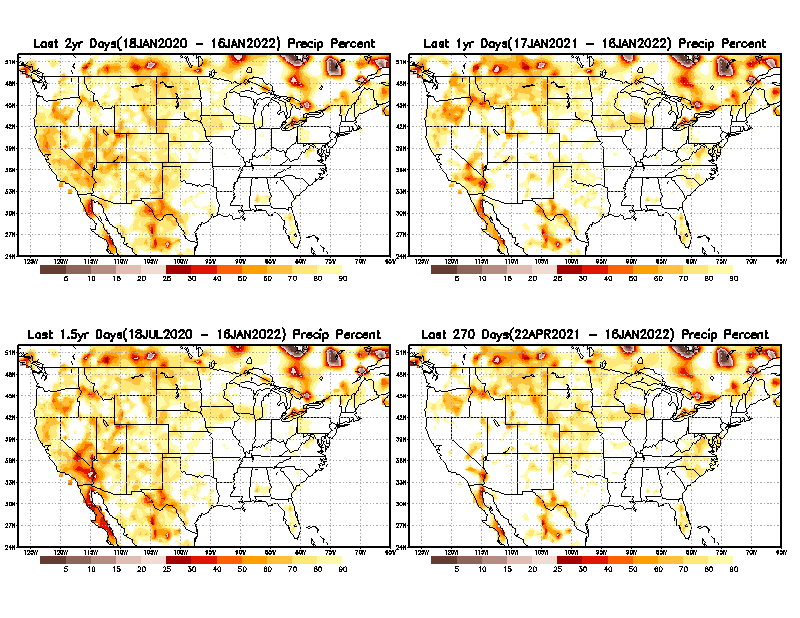 1 Y
2 Y
Tinderbox areas, where some form of longer term rainfall
deficiencies already, exist !!

-Almost all are in the west!, all part of the long term drought

-This & Next slide!!
1.5 Y
9 M
9
From: Recent Accumulated Precipitation https://www.cpc.ncep.noaa.gov/products/Drought/briefing_prcp.shtml
Total precipitation Percent (of normal) during last 2, 3, 4, & 5 yrs. .–Only Deficit Areas <=90% shown !!
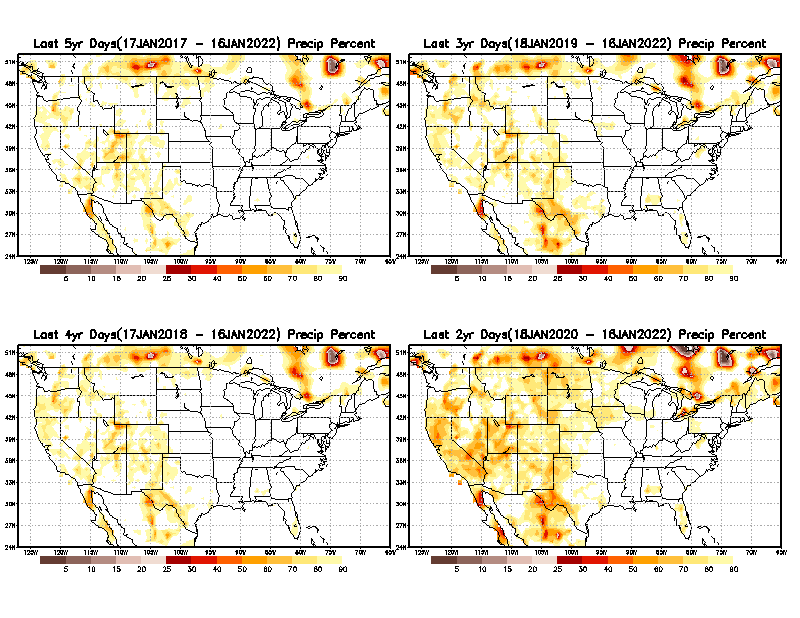 3 Y
5 Y
In these long time ranges (2-5 yrs), there is a general dearth/lack of precipitation in the southwest US.
4 Y
2 Y
Ongoing multiyear drought in the SouthWest!! Ongoing La Nina will not help.
10
From: Recent Accumulated Precipitation https://www.cpc.ncep.noaa.gov/products/Drought/briefing_prcp.shtml
Rainy (3-month)Season across the US
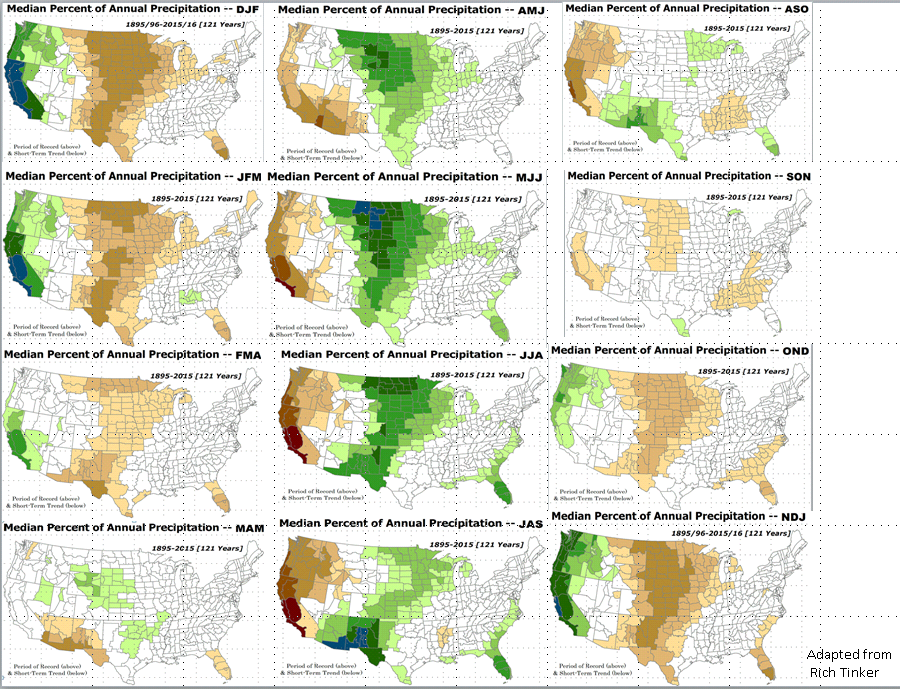 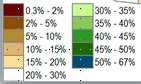 East  vs  West!

More darker colors in west/central => narrow rainy season (months)

Overall, more white space in the east => distributed rainfall season (except ~FL).
11
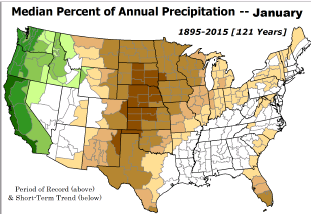 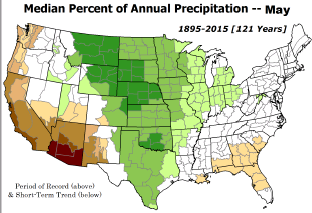 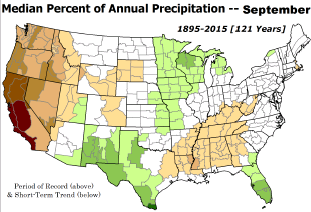 For the forecast season FMA, we are slowly moving away from the peak of the rainy winter season.
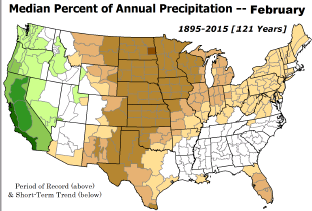 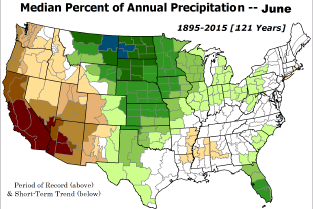 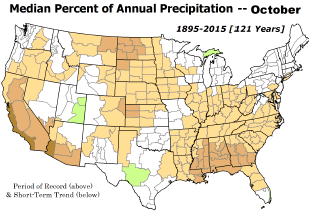 OCT - Month with the least WHITE & GREEN!
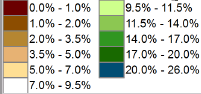 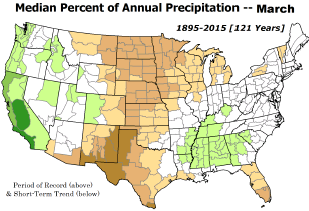 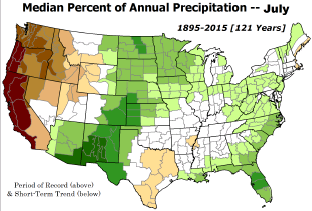 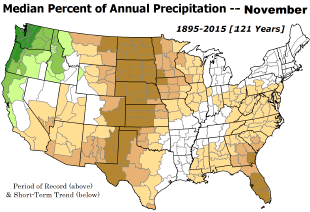 *********
EAST vs
CTR/WEST 
Drought Behavior  is loosely tied to rainfall climo!! And the limited rainy season in the west
 *********
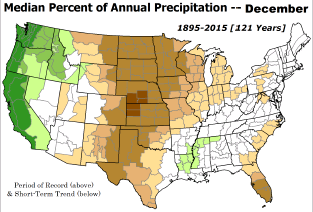 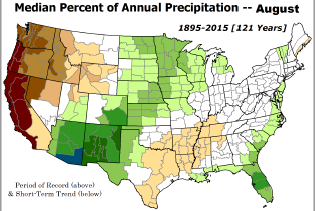 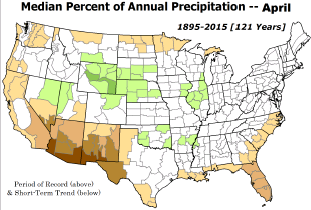 12
Adapted from Rich Tinker.
La Nina Precip/Temperature   COMPOSITES & Trend map
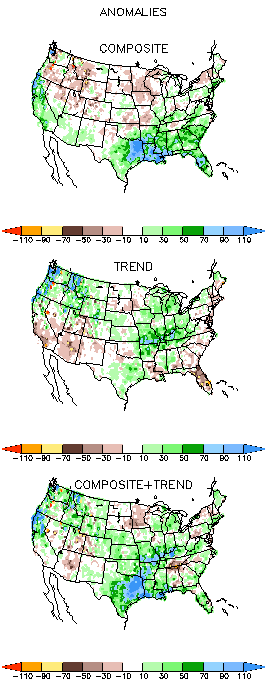 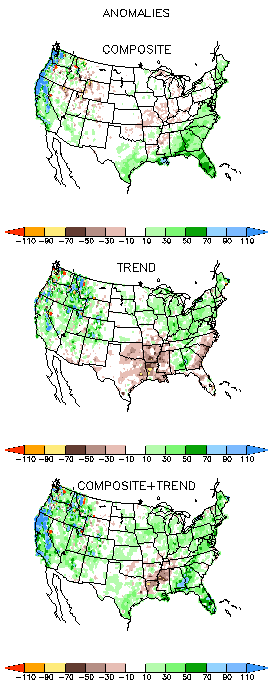 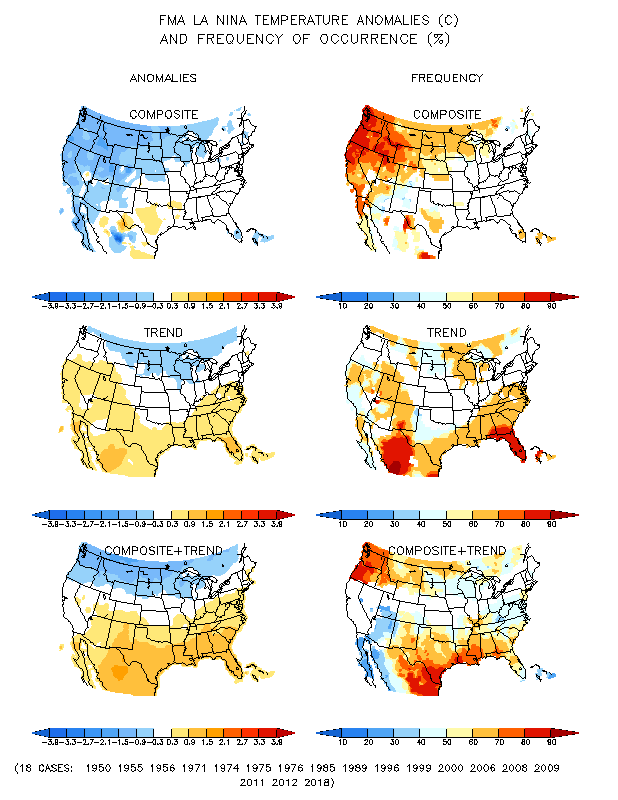 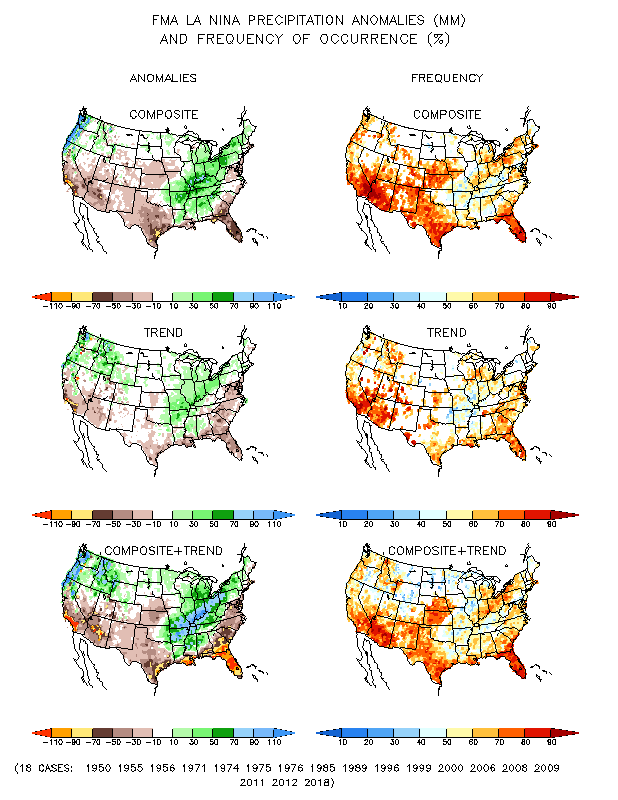 FMA
P
T
1




+

1



=

2
Look at frequency along southeast!
About 50+ %
In above, the ENSO/La Nina composite & trend patterns of Precip look almost  same, thus an additive effect!
  See also Bonus slide about increasing # / frequency of La Ninas lately, in the few decades!! Also cold Northern Plains!
13
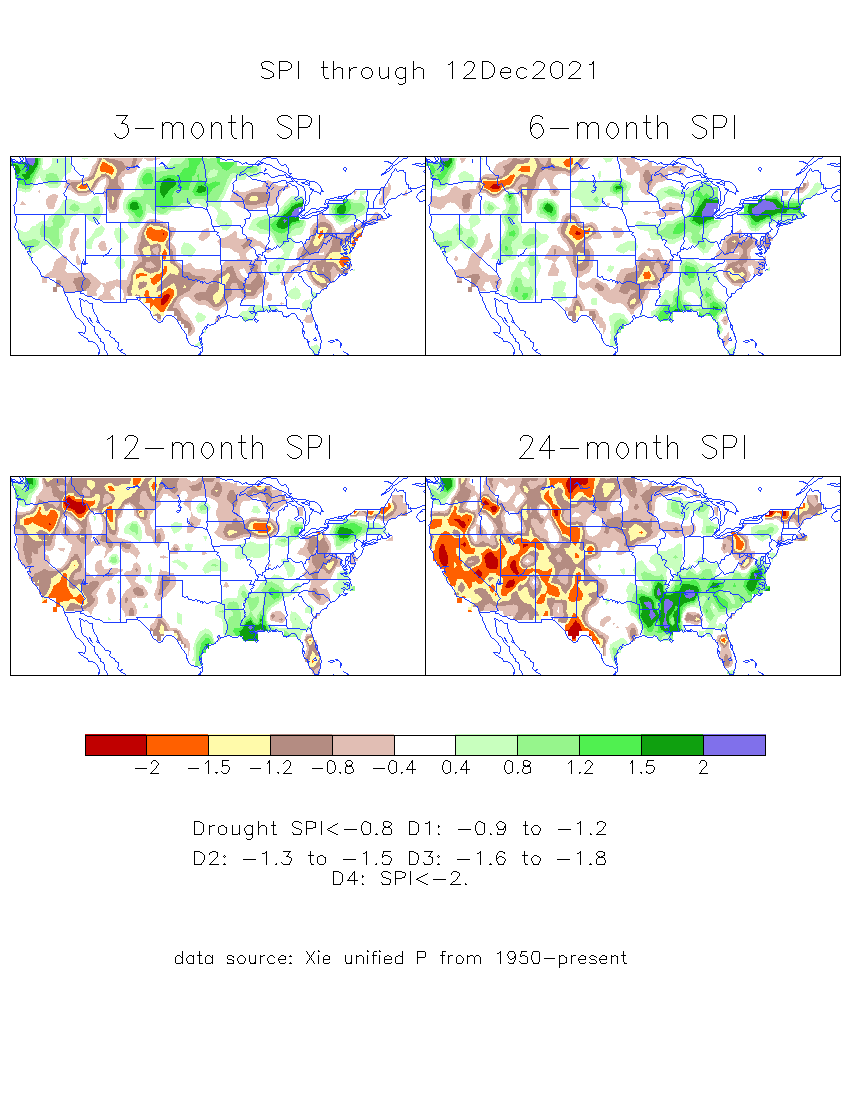 The Standardized Precipitation Index SPI(based on Observed P)
----- Last Month
Very interesting graphic & details for the drought across the US based on the more generalized precip deficit/excess, the Standardized Precipitation Index (SPI). 

The dark brown and red colors, indicating standardized precipitation deficits, in the various time periods, approximately correspond to the appropriate short/long term drought monitor regions and their intensities
Don’t let the short term improvement in the southwest fool you!
There is an ongoing long term drought here.
14
The Standardized Precipitation Index SPI(based on Observed P)
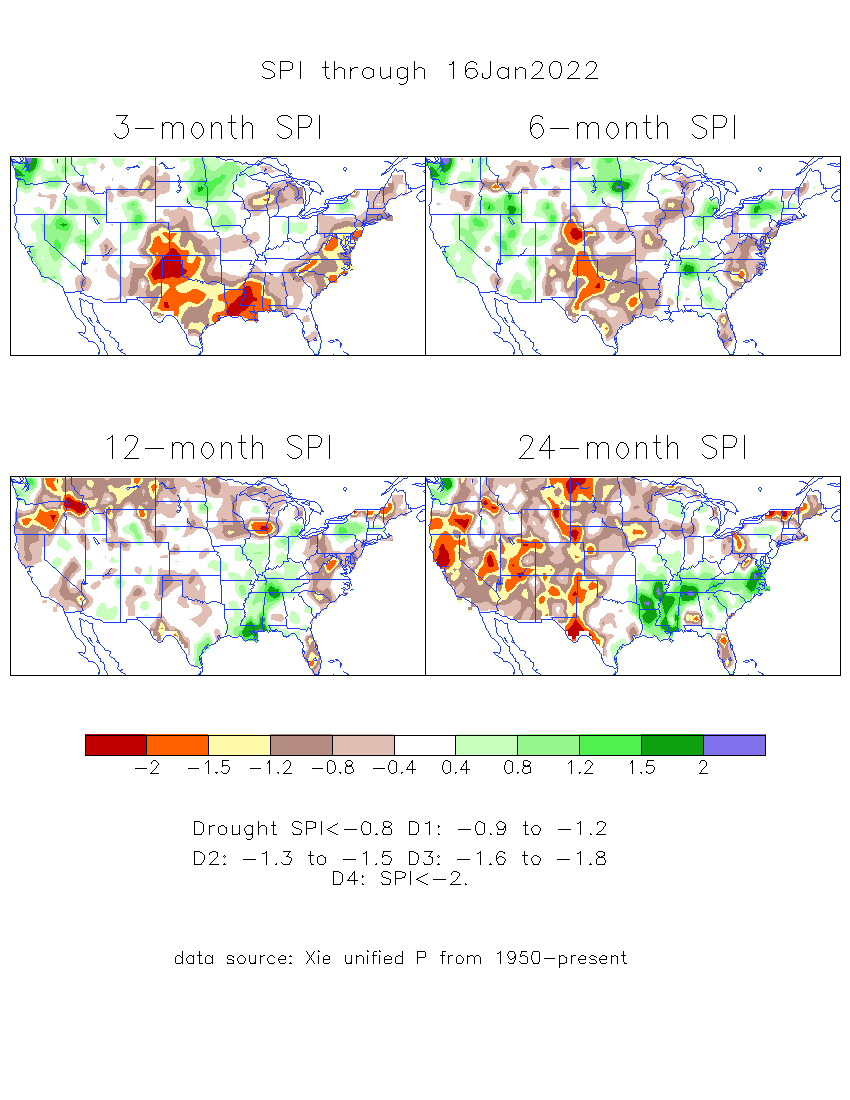 ----- NOW
Very interesting graphic & details for the drought across the US based on the more generalized precip deficit/excess, the Standardized Precipitation Index (SPI). 

The dark brown and red colors, indicating standardized precipitation deficits, in the various time periods, approximately correspond to the appropriate short/long term drought monitor regions and their intensities
Short
The short term drought has somewhat shifted/extended from southwest to northwest and the northern Plains.  But the long term drought in the southwest remains.
----- NOW
Long
How does one negotiate and reconcile declaring short term vs long term drought when precip. deficiencies patterns  differ on many different time scales locally!!  

What is the cutoff delineating time between short VS long term drought!!
At exactly where does drought begin?
15
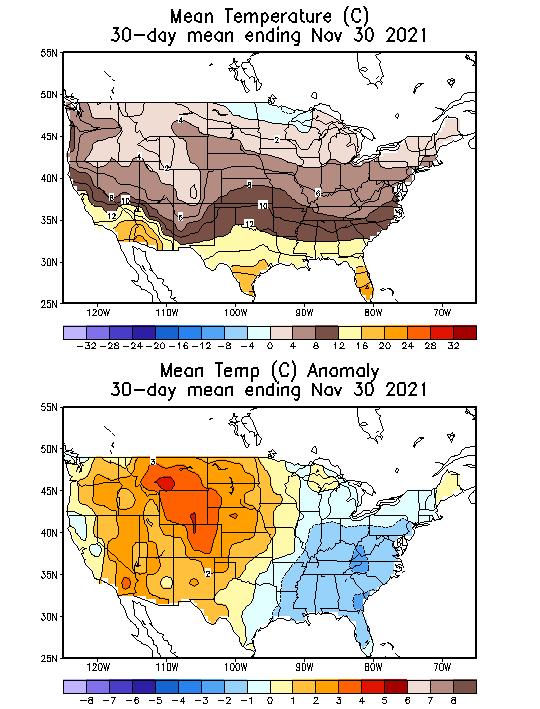 Slide from last month..
Recent US Temperatures
Almost a east-west flip in the south this month as compared to last month.
So far this month !!
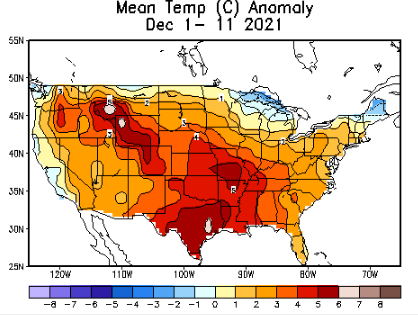 16
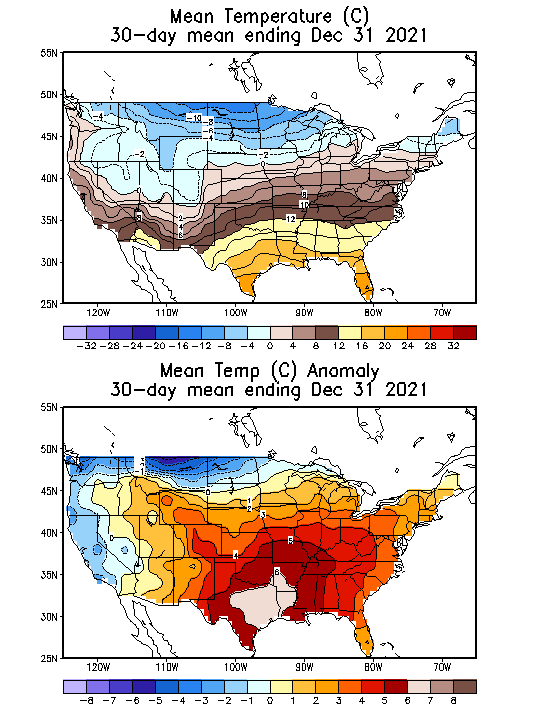 Now..
Recent US Temperatures
Considerable variability from one month to next!
So far this month !!
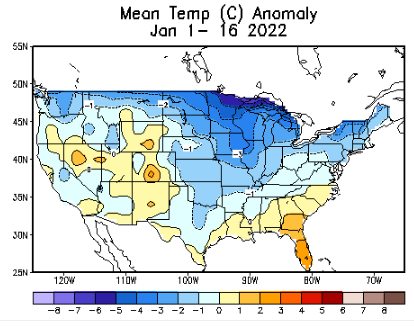 17
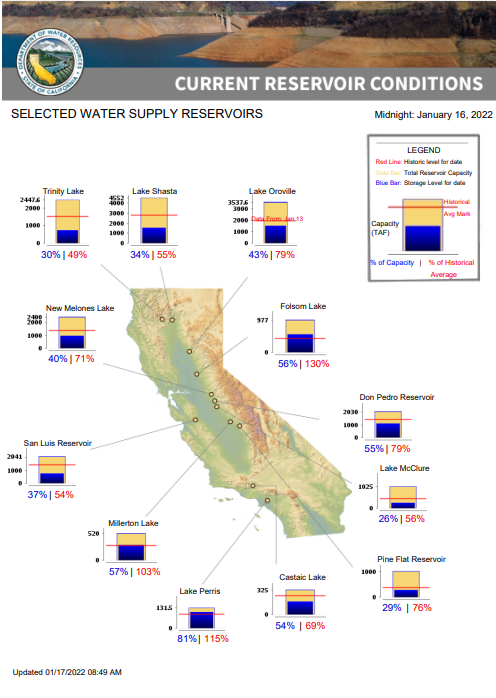 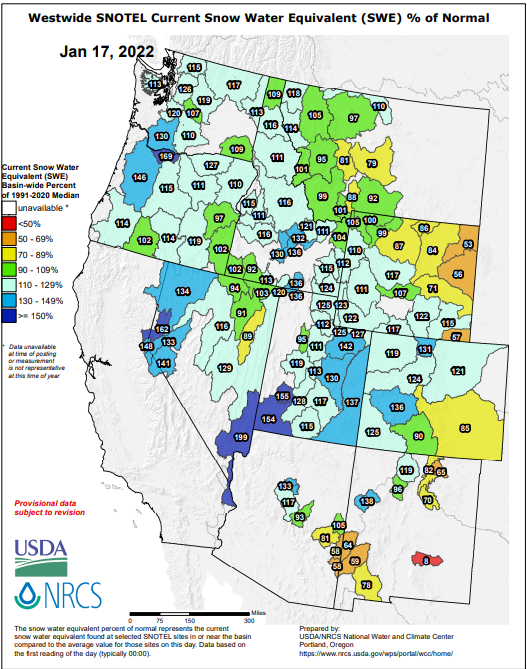 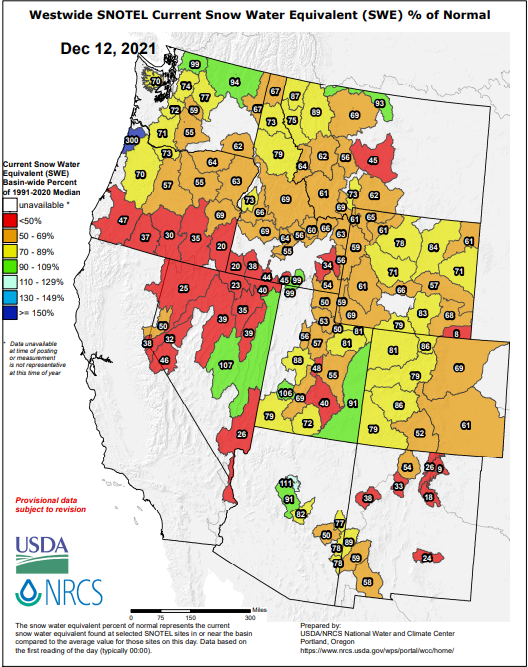 Northern CA  reservoirs are low, but southern CA reservoirs have recently improved considerably!
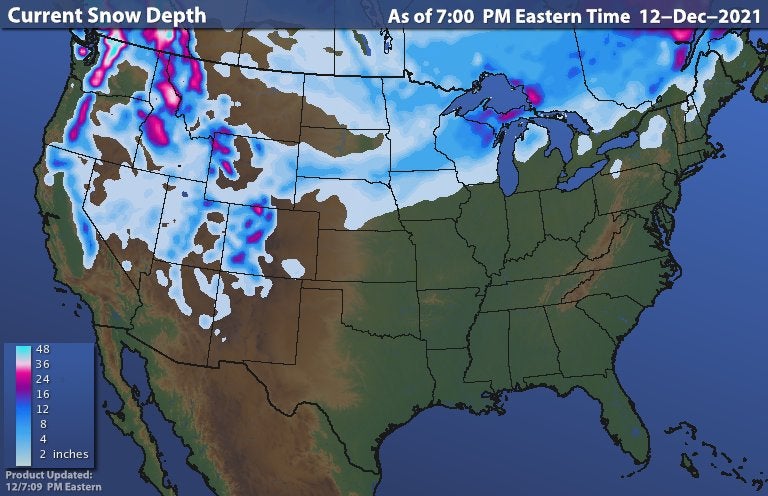 Last month
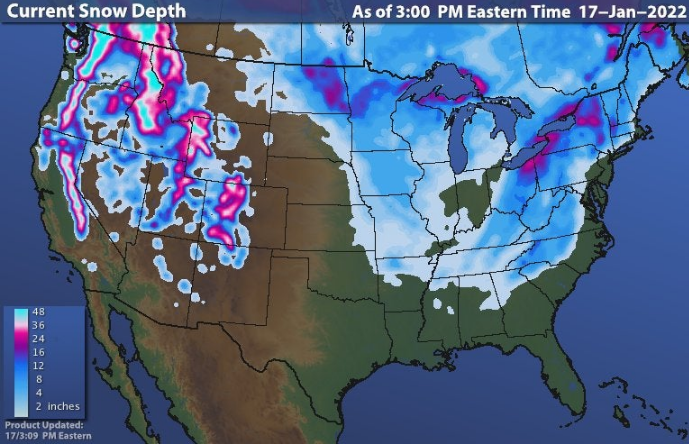 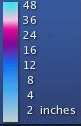 This month
La Nina conditions this upcoming winter will further worsen the water situation in CA and some western states.
https://www.wunderground.com/maps/snow/snow-cover
18
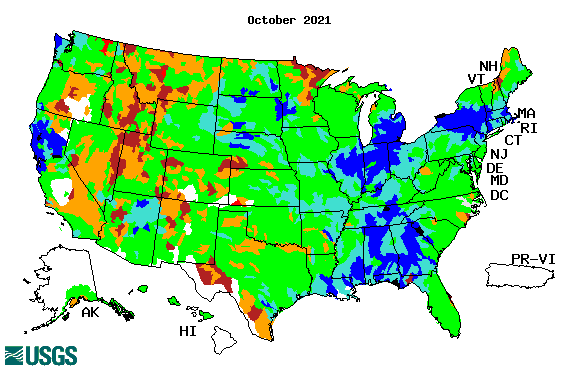 Streamflow (USGS)
19
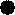 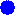 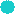 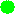 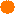 Same data source  USGS:

Look at the monthly maps for Northeast vs weekly maps in the bottom!!
Map shows only  below normal 7-day average streamflow compared to historical streamflow for the day of year.
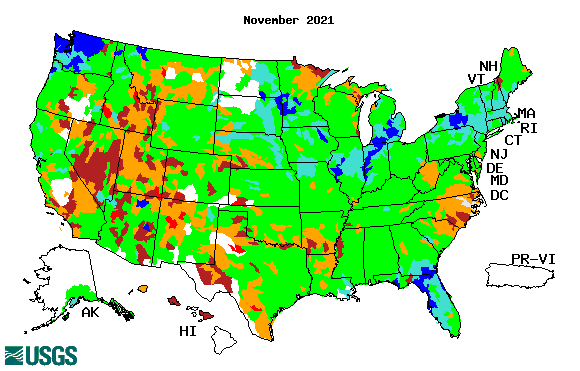 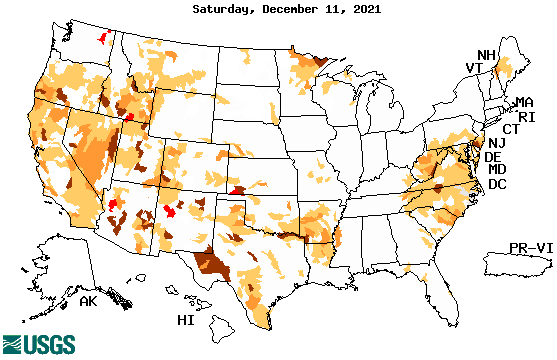 One month ago (left)  & 

Now (below)
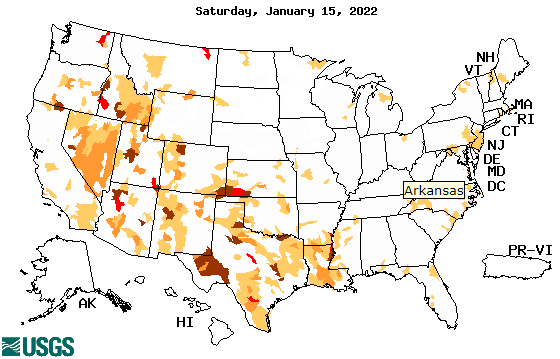 Streamflow is only a partial indicator, as it is highly managed.

Look along the Pacific coastal states.  If sometimes, the various indicators are confusing, go back to % of rainfall deficit maps – to reinforce!!
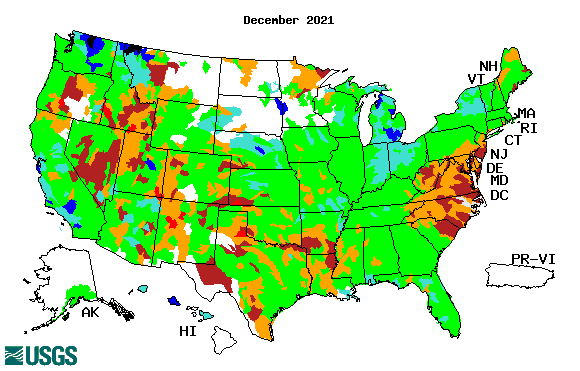 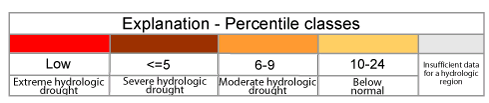 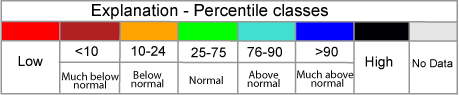 19
[Slide not shown]
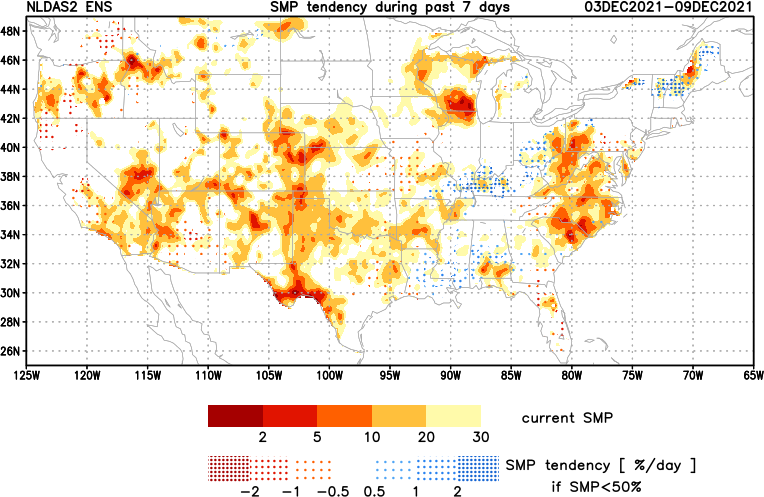 NCEP  Ensemble mean NLDAS2 models’ Soil Moisture tendency/trend
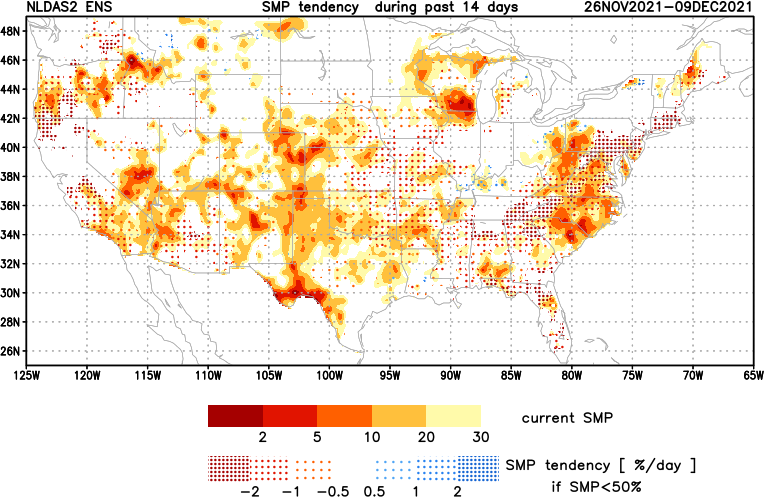 7 days
14 days
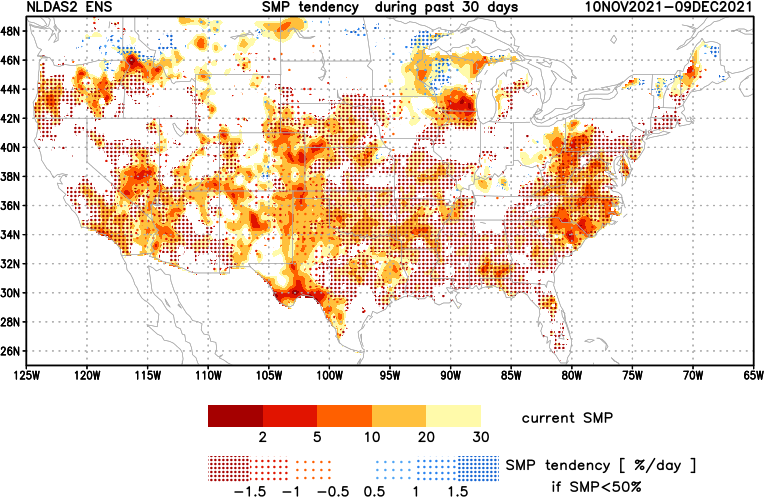 30 days
20
CPC’s Oceanic Niño Index (ONI) [3 month running mean of ERSST.v5 SST anomalies in the Niño 3.4 region (5oN-5oS, 120o-170oW)], based on centered 30-year base periods updated every 5 years.
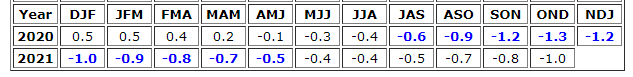 These months will be blue next month!
21
Latest values of SST indices in the various Nino Regions.
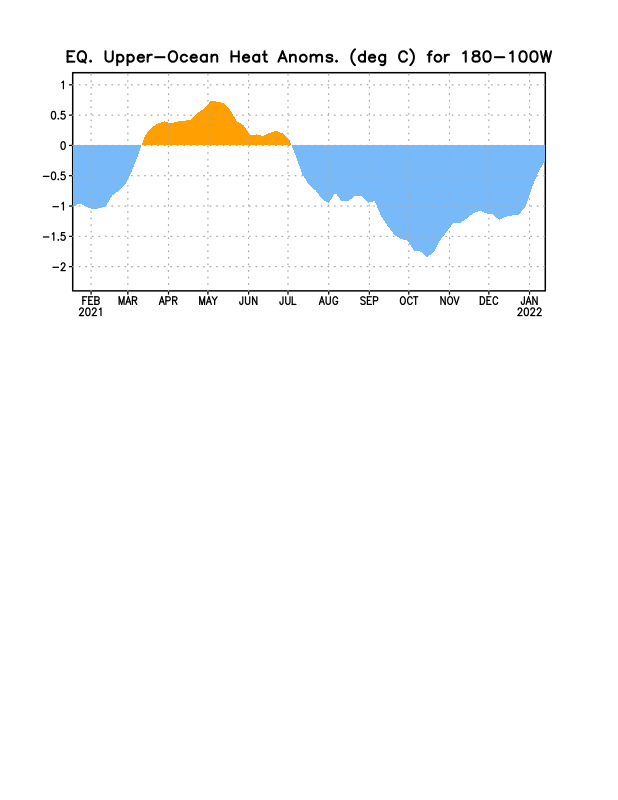 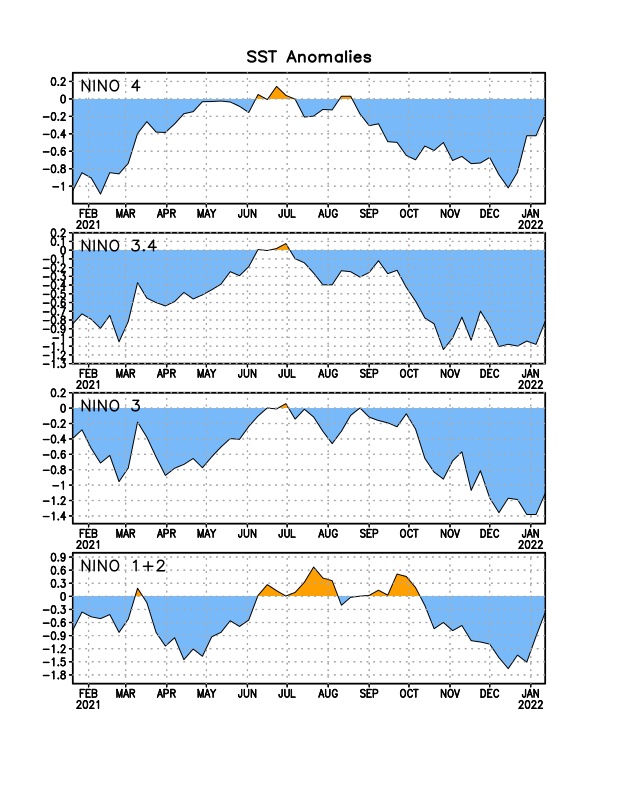 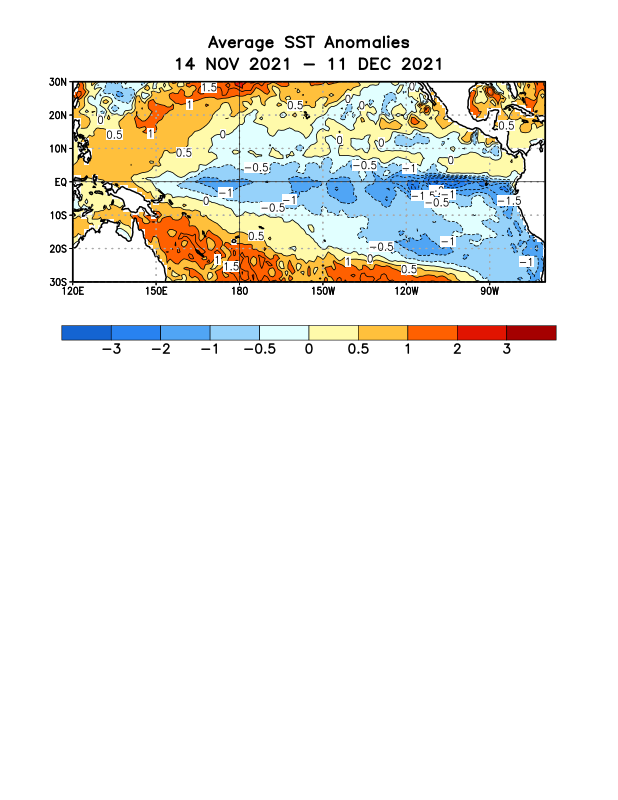 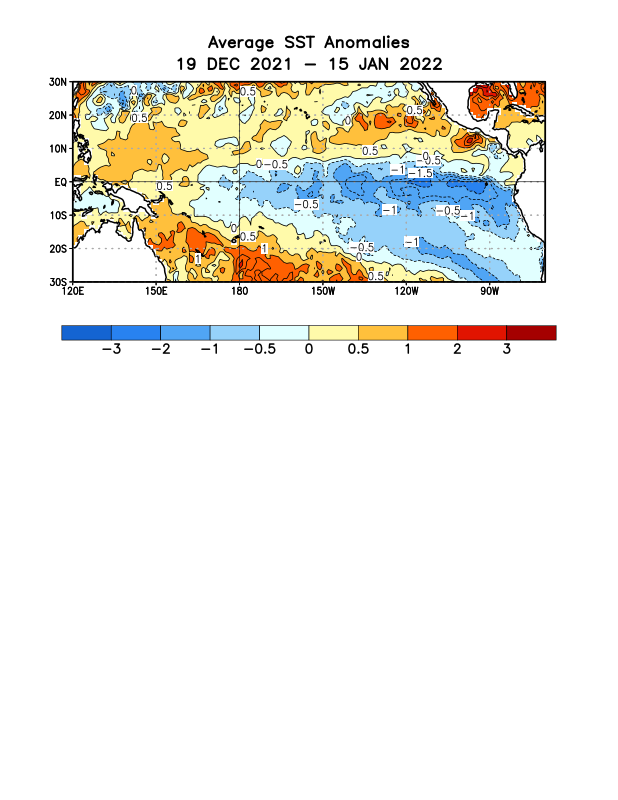 22
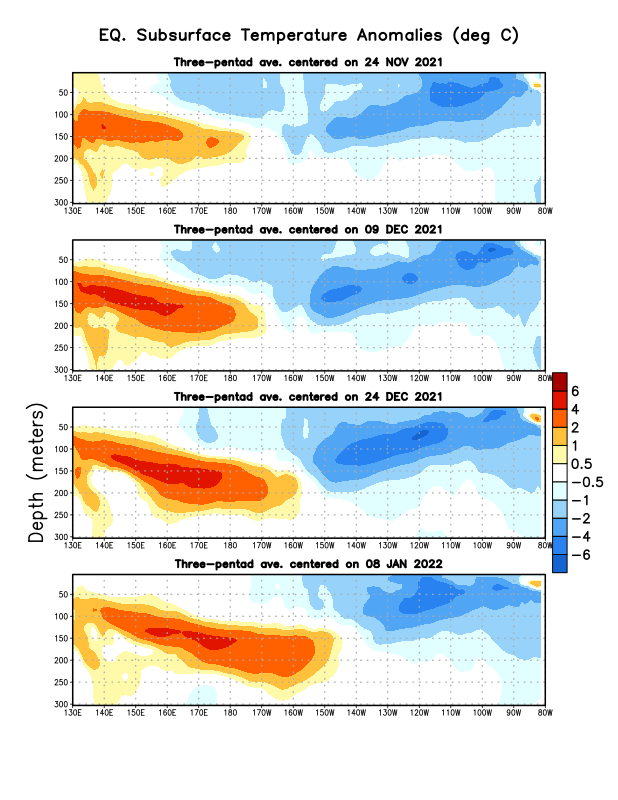 Sub-Surface Temperature Departures in the Equatorial Pacific
The subsurface cold anomalies in central/east Pacific are wlowly weakening and reducing in extent/volume!

Warm waters in the WP are strengthening and expanding eastward.
Most recent pentad analysis
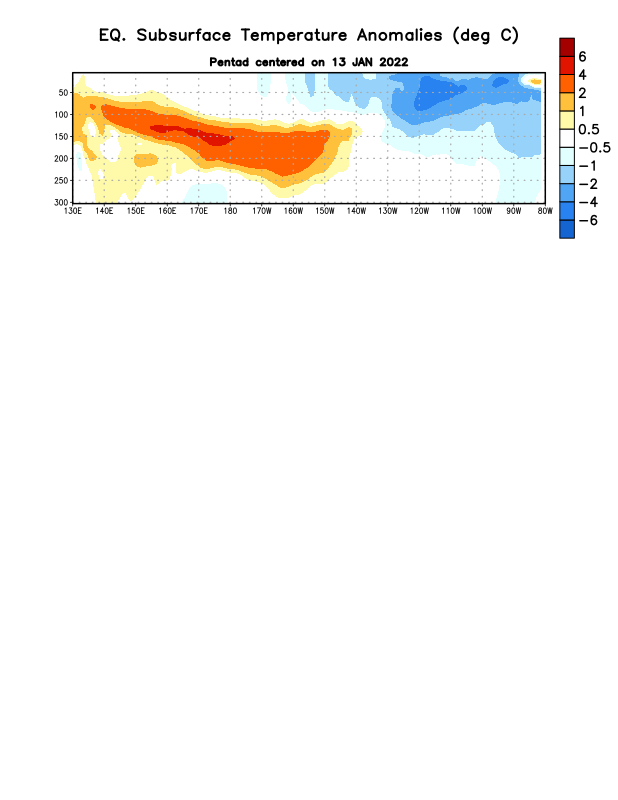 23
ENSO Forecasts
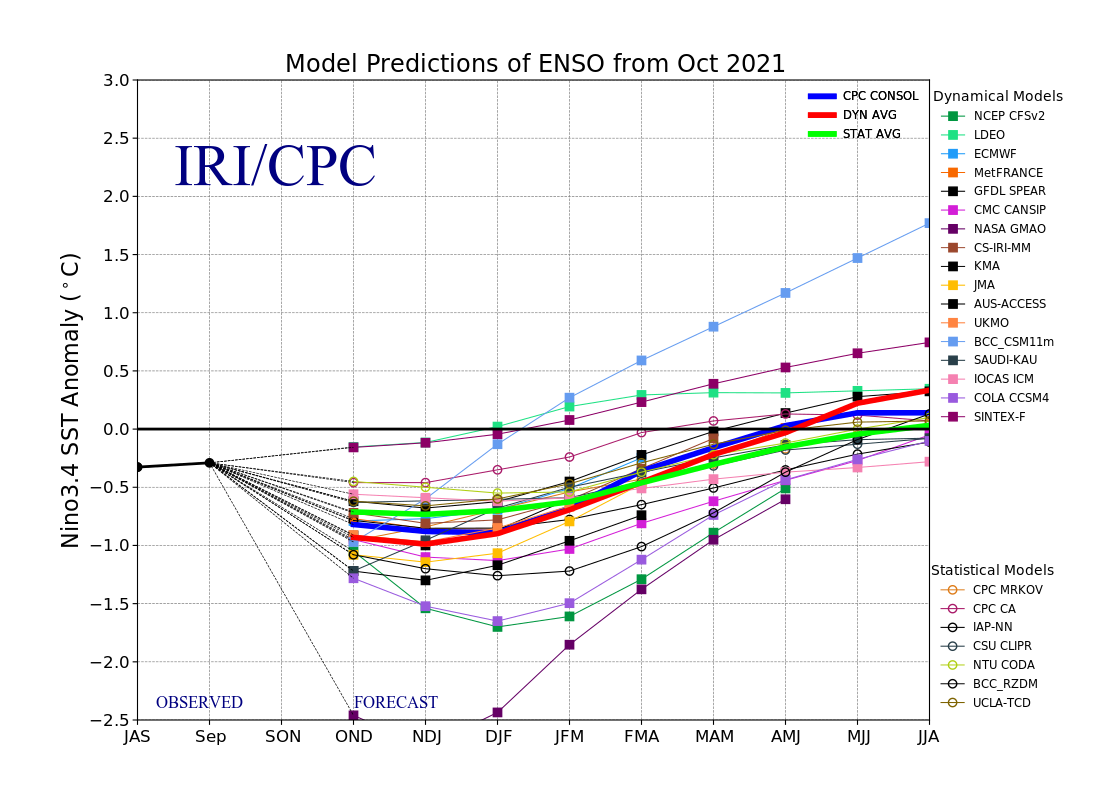 Early- November CPC/IRI forecast
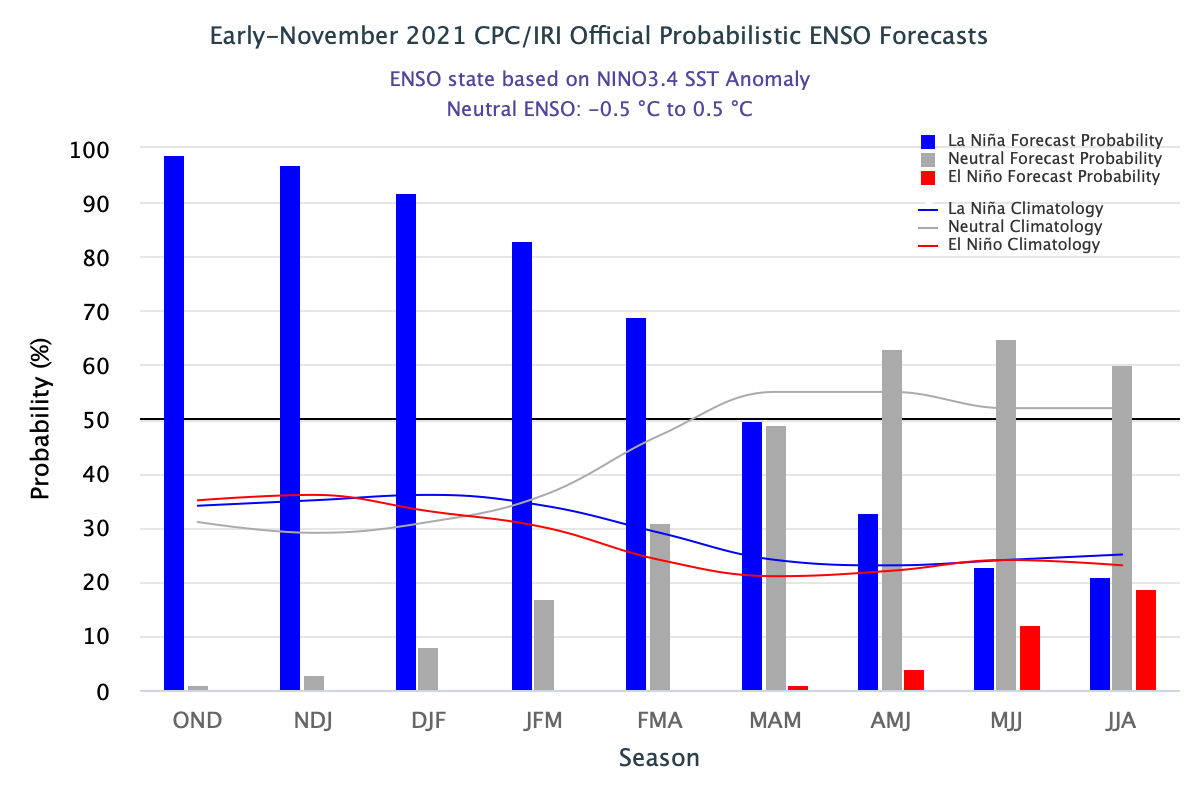 Early- December  CPC/IRI forecast
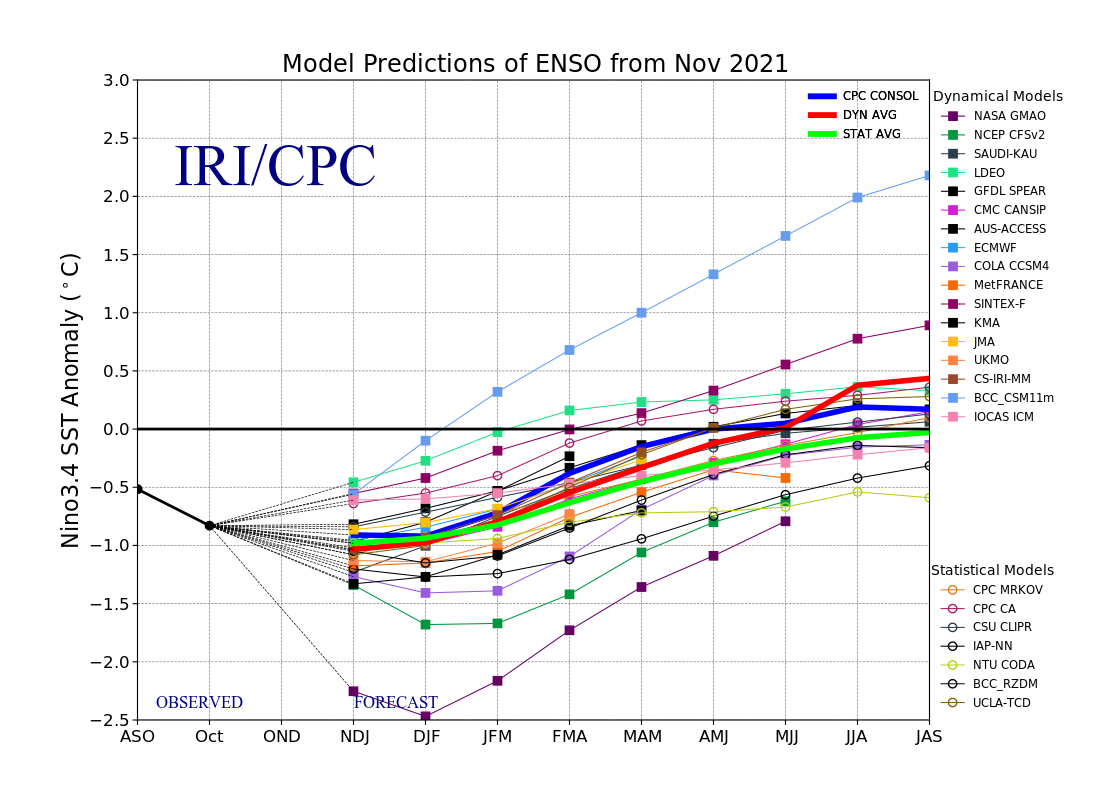 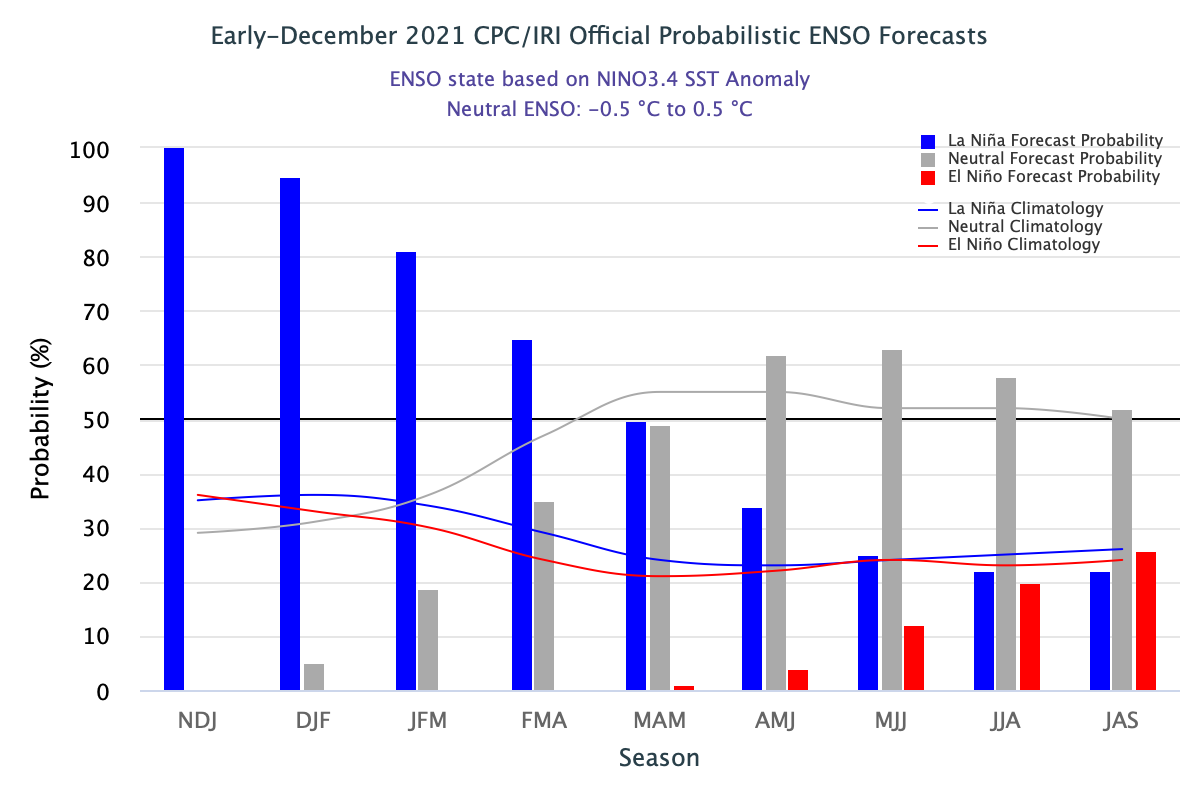 Dynamical, Statistical, CPC-Consolidated fcsts are coming together!! But still at ~ -0.5C !
Looks like a quick weak La Nina Event during this upcoming winter ONLY or slightly beyond too!
24
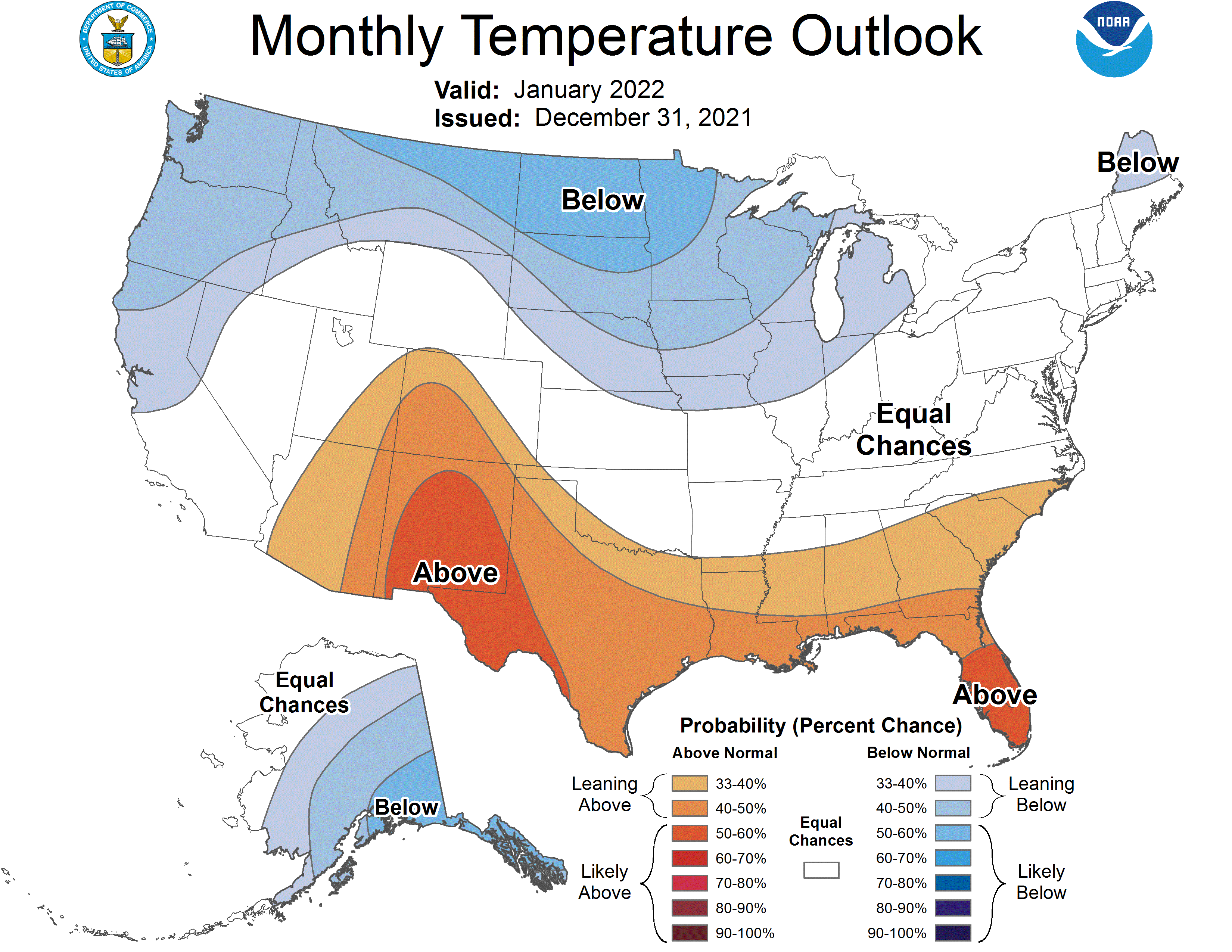 Previous (Last Month) 
CPC’s official 
Temperature OUTLOOK  forMonthly (January)/Seasonal (JFM)
Released    Dec 16th
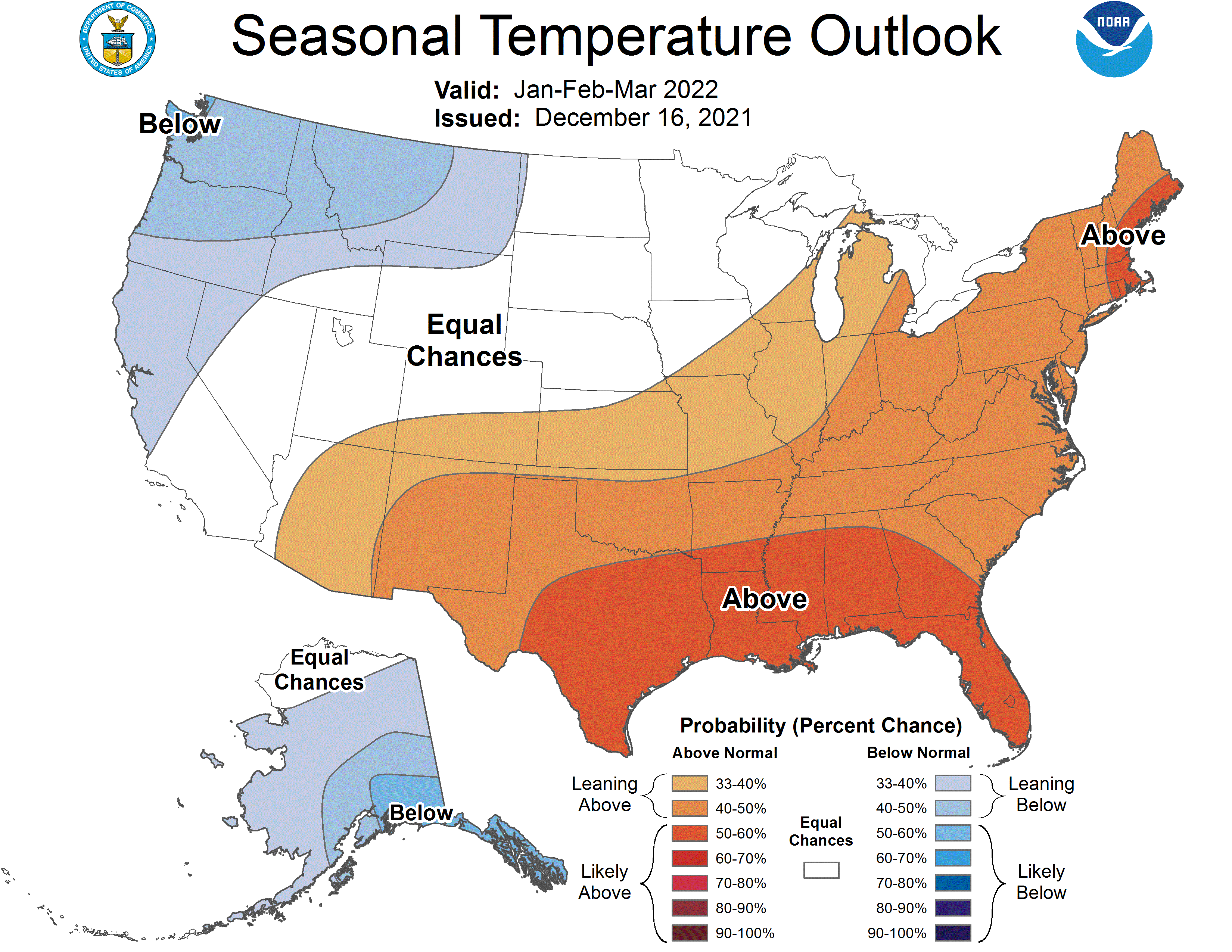 Observed so far this month!!  
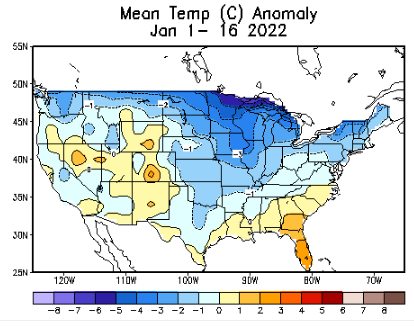 25
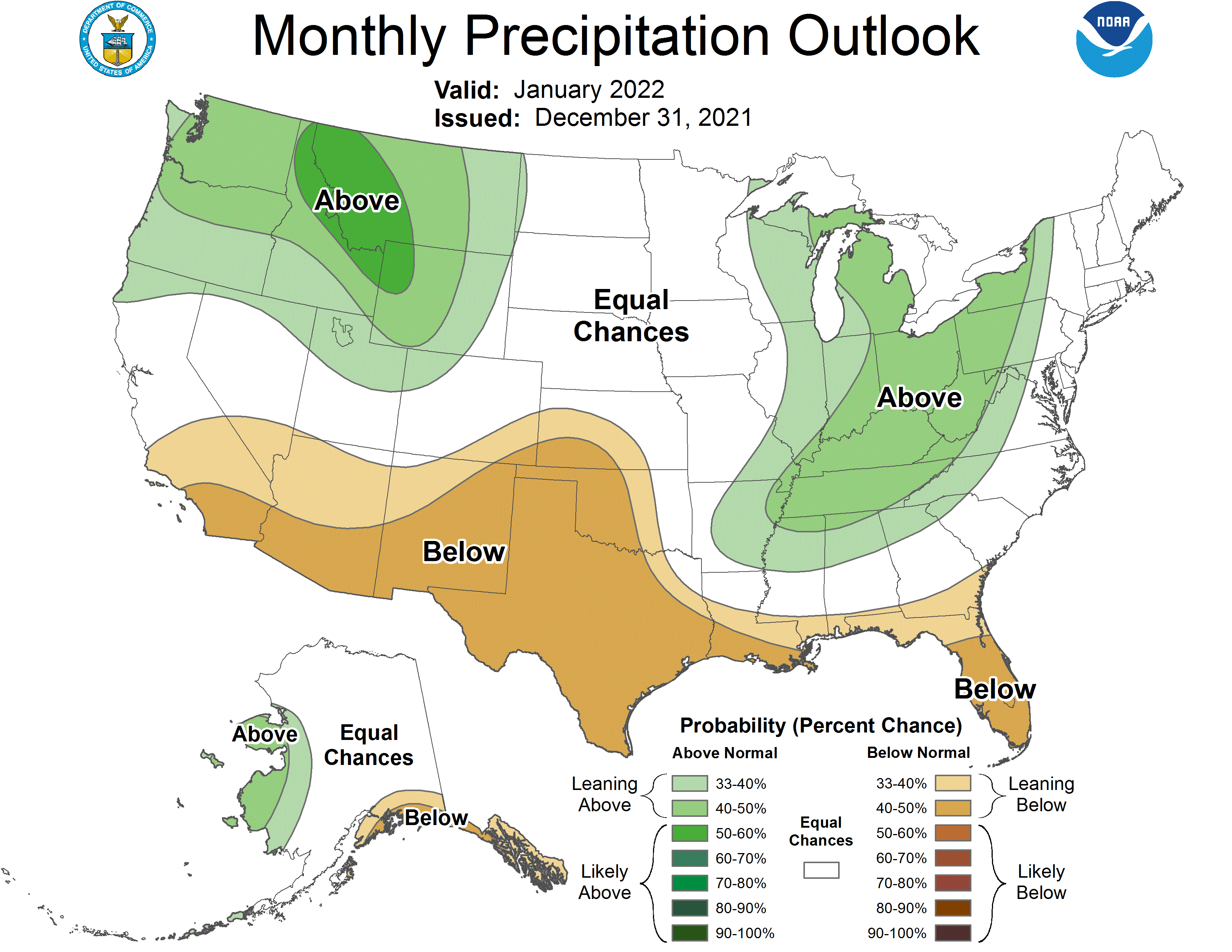 Previous(Last month)  
CPC’s official 
Precipitation OUTLOOK  forMonthly (January)/Seasonal (JFM)
Released   Dec 16th
Very similar looking!
Based on La Nina !!!!
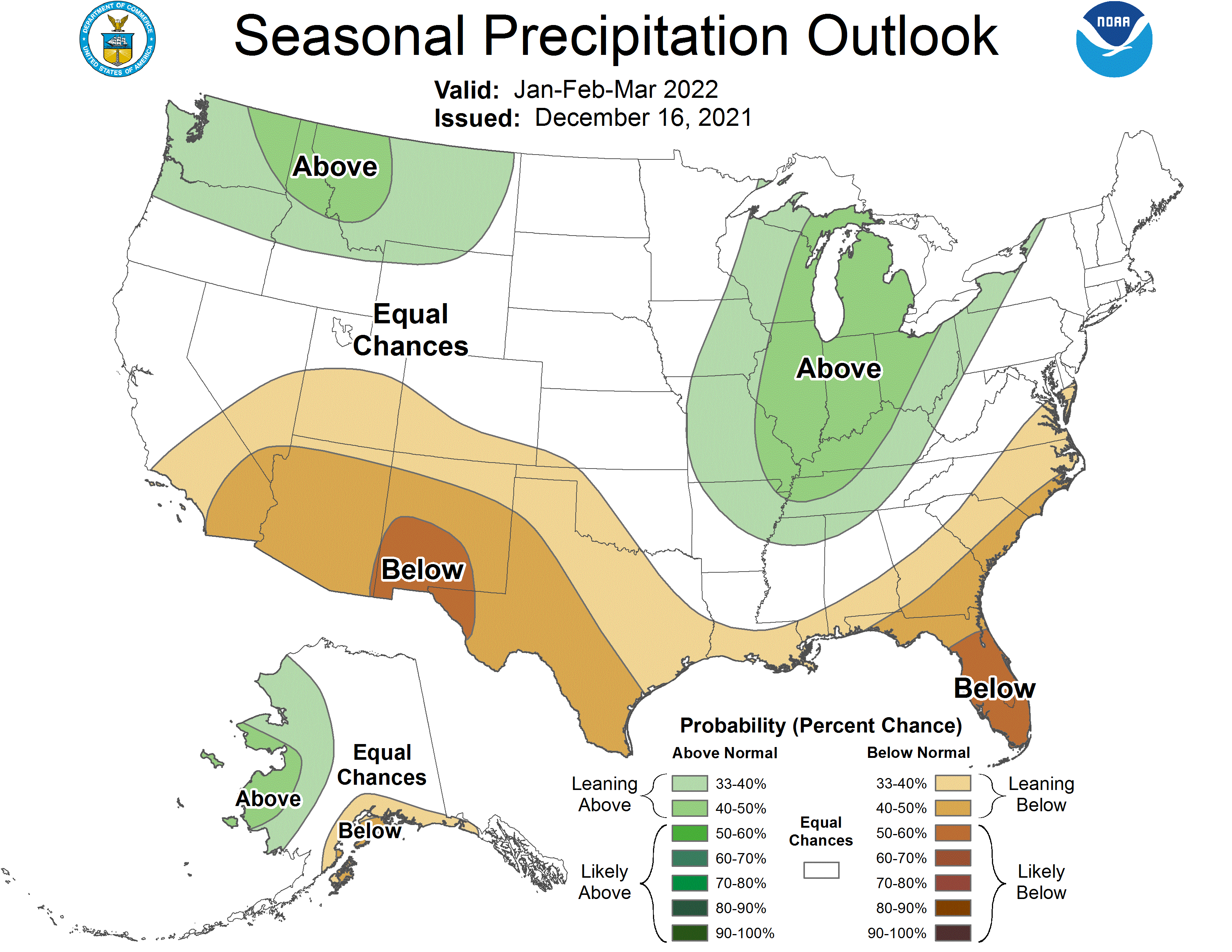 Observed so far this month!! 
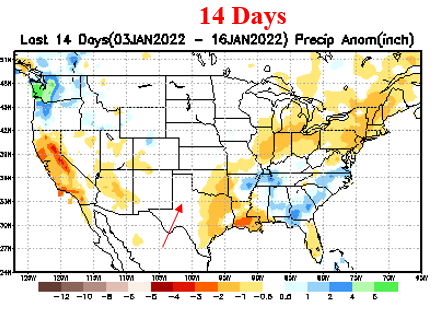 Monthly P/T forecasts verified at mid-month are generally good! Why?  
  
But so far, fcst looks 
26
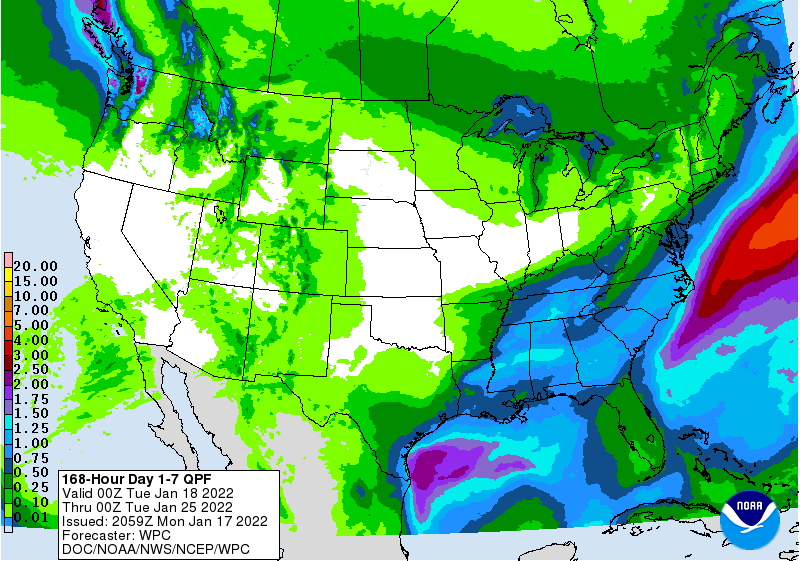 NCEP/WPC Next 7 days QPF (Quantitative Precipitation  Forecast)
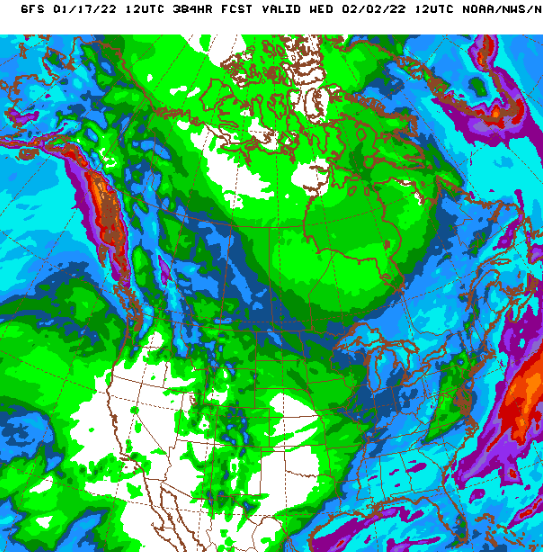 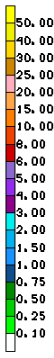 GFS Model Guidance for the 
next 16 days.
Good rainfall is forecast along the Pacific northwest, as well as over northern/central CA. Season starting way too early!  
But La Nina is coming!!
27
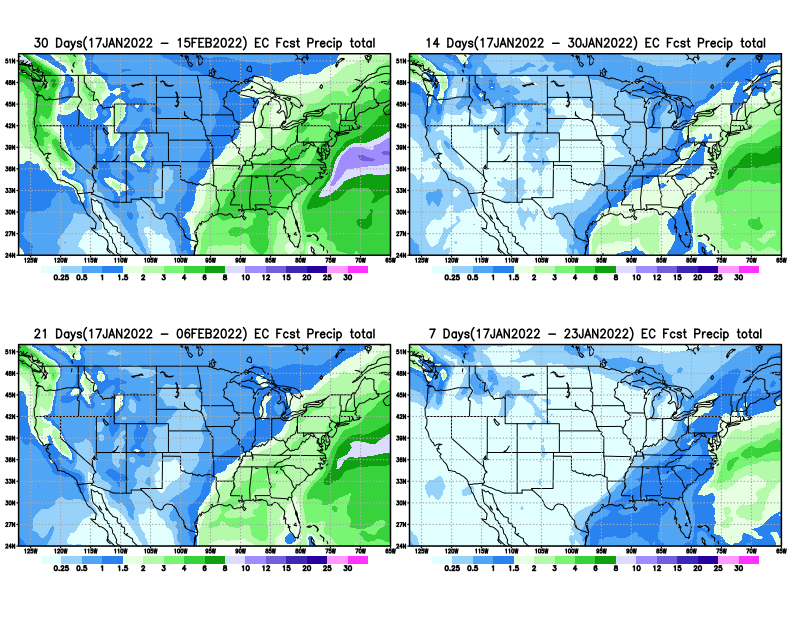 From European Center (EC) Precip forecast (made yesterday, 17 Jan) for next 30 days.
28
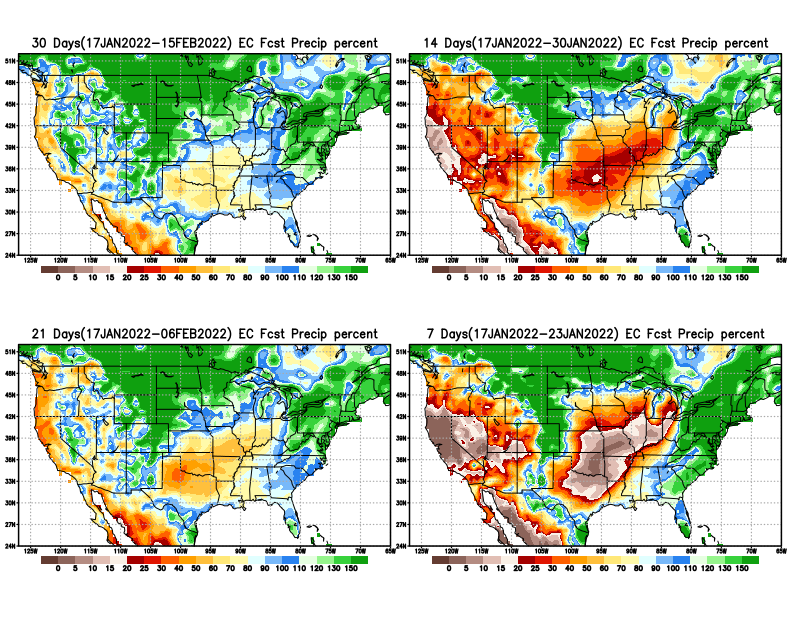 From European Center (EC) Precip forecast (made yesterday, 17 Jan) for next 30 days.
20
40
29
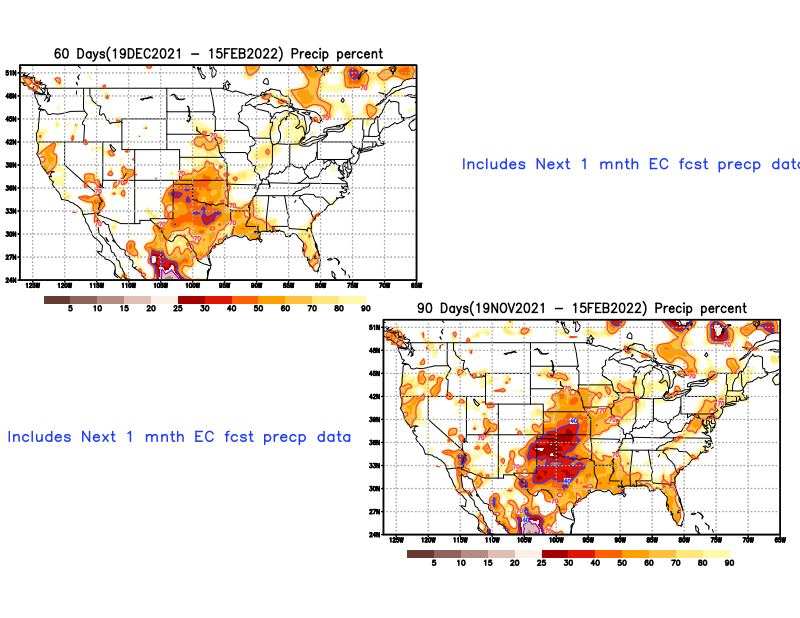 30
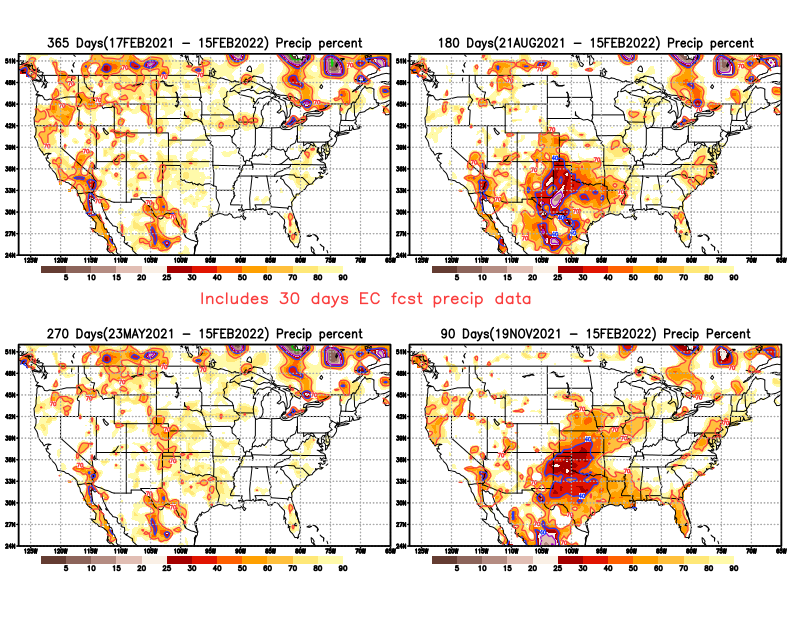 31
Week-4 Soil Moisture Percentile (SMP) Fcst based on VIC model forced with ECMWF-extended precipitation forecast!
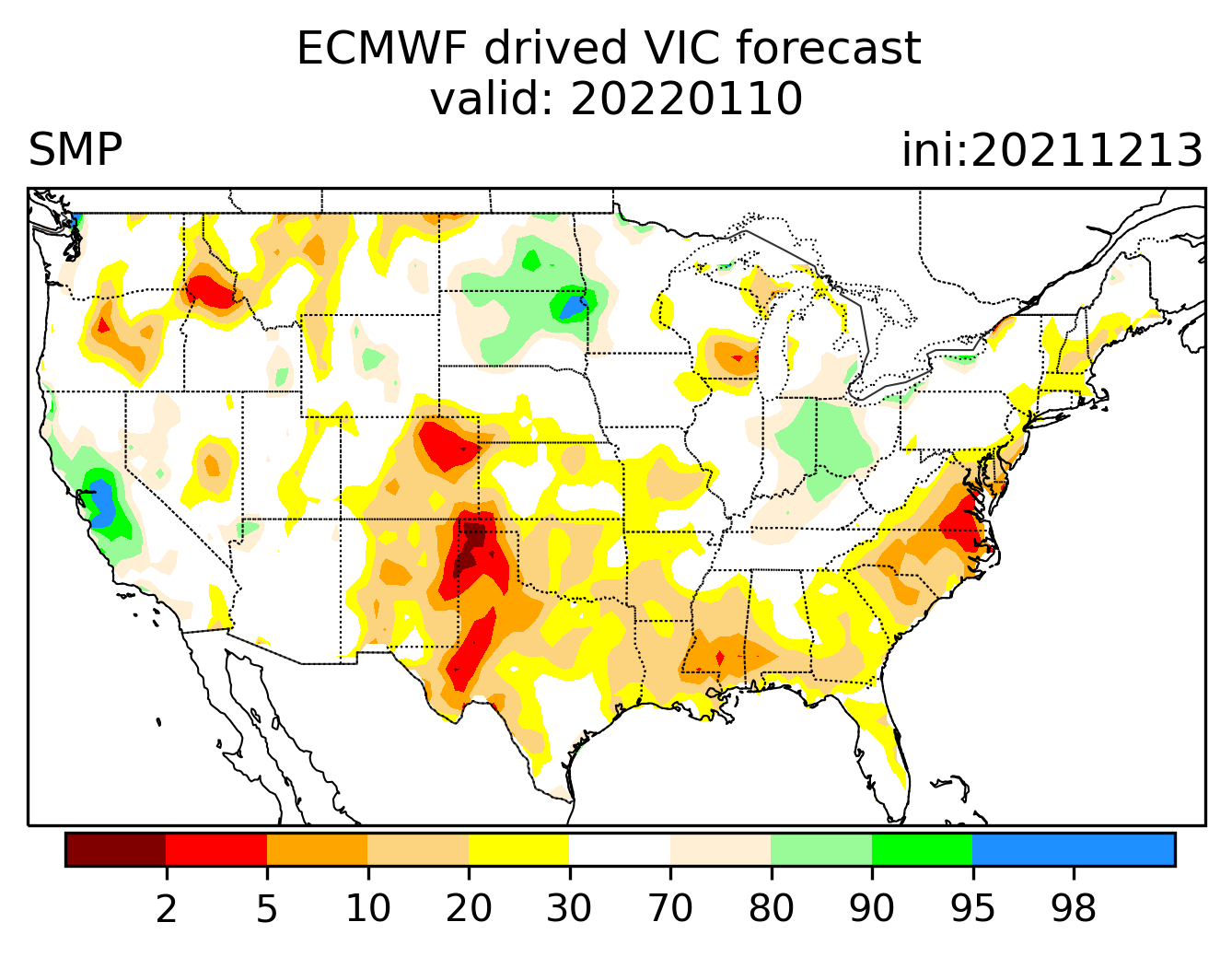 Shown last month!
Watch here! Situation changes quickly in these eastern US regions, as compared to west!
??
(From Drs. Li Xu and Yun Fan)  More detail at From: https://www.cpc.ncep.noaa.gov/products/people/lxu/flashd/flash_prediction.html
Week-4 Soil Moisture Percentile (SMP) Fcst based on VIC model forced with ECMWF-extended precipitation forecast!
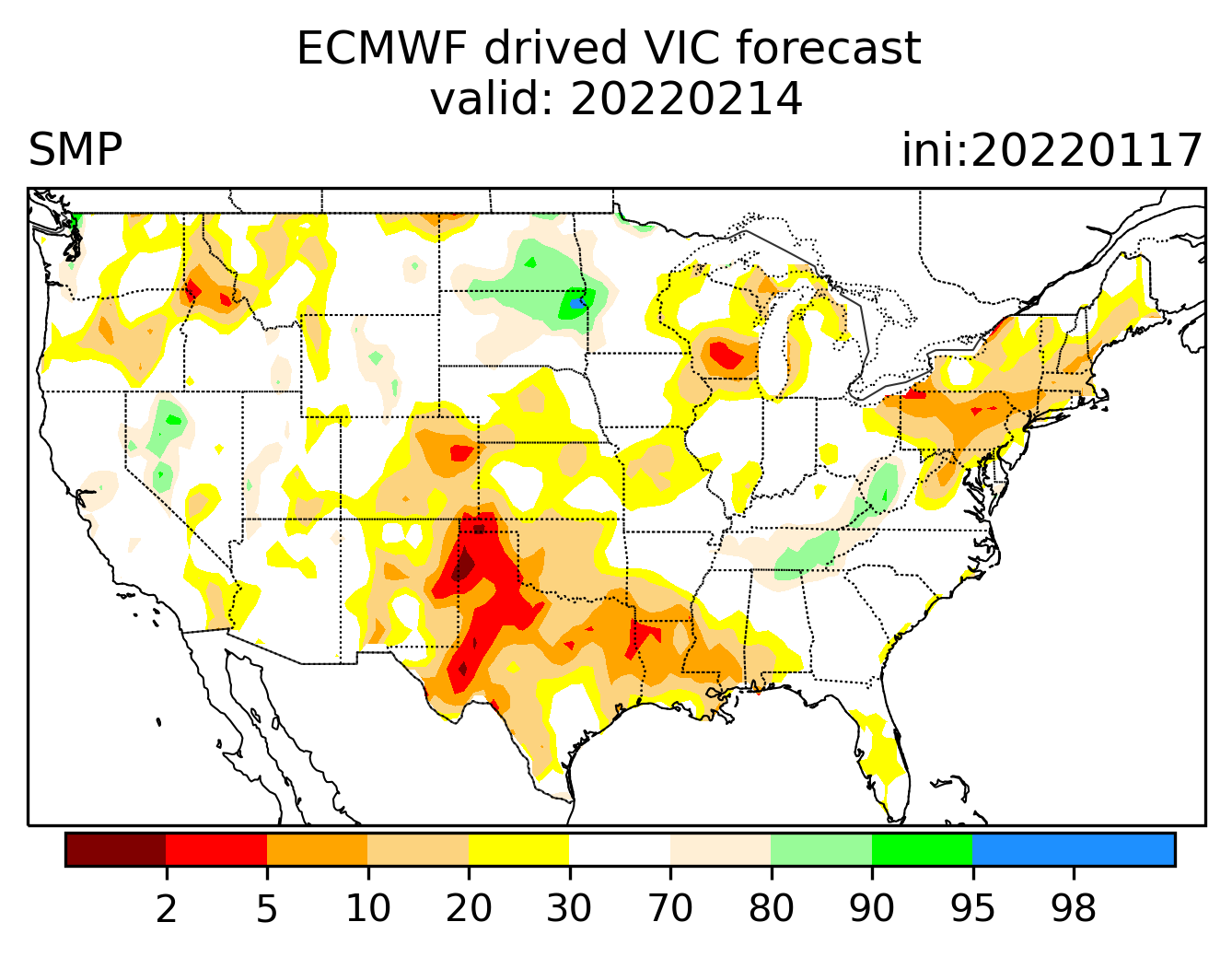 Now: Yesterday’s IC
??
(From Drs. Li Xu and Yun Fan)  More detail at From: https://www.cpc.ncep.noaa.gov/products/people/lxu/flashd/flash_prediction.html
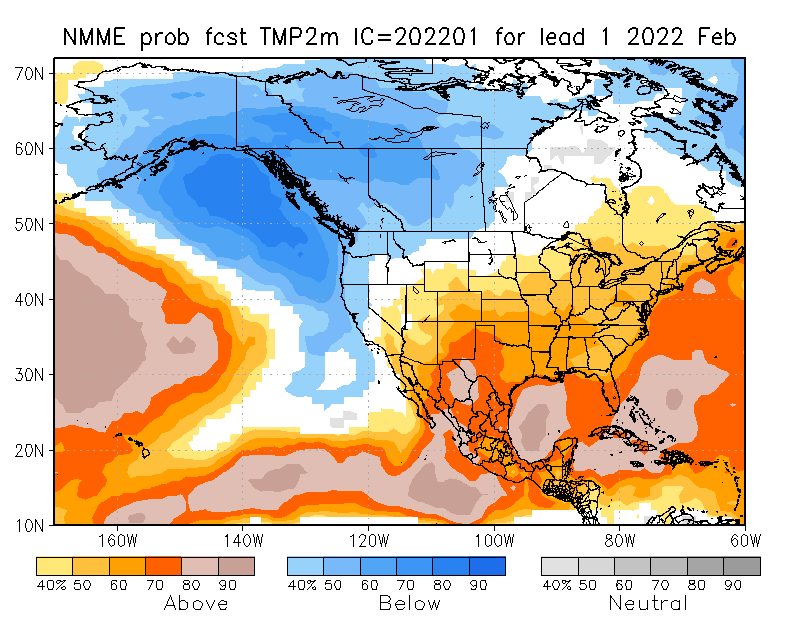 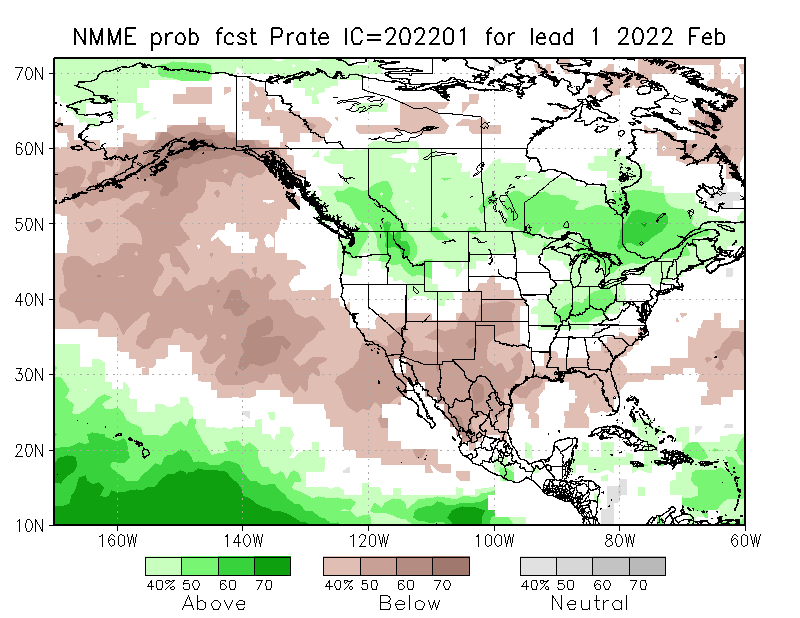 NMME T & PEns.Mean forecastsfor
Feb
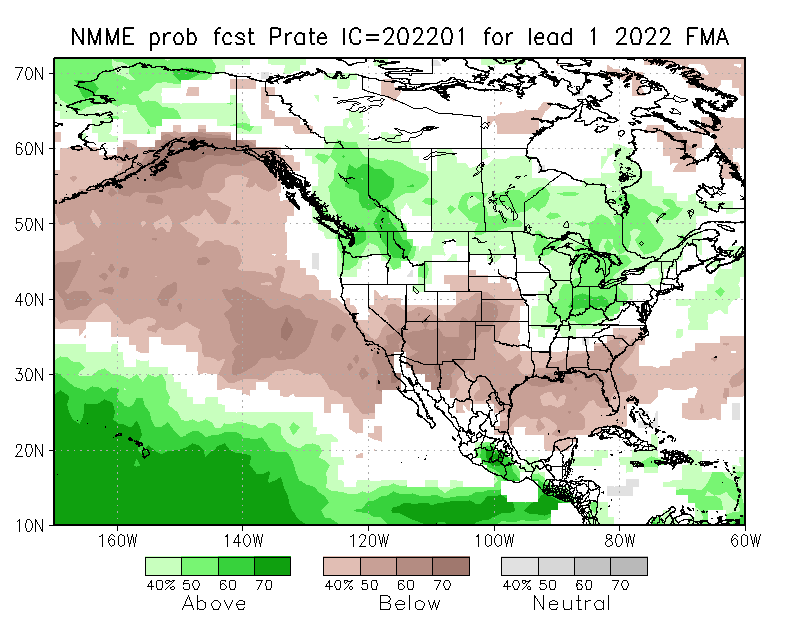 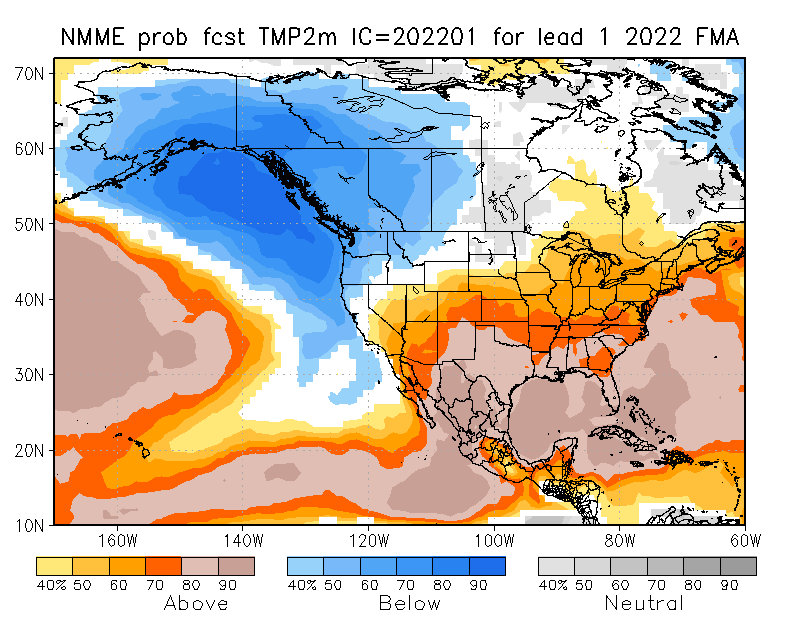 FMA
34
Agreement/Disagreement among the various NMME models’ FMA seasonal Precip. Forecast.
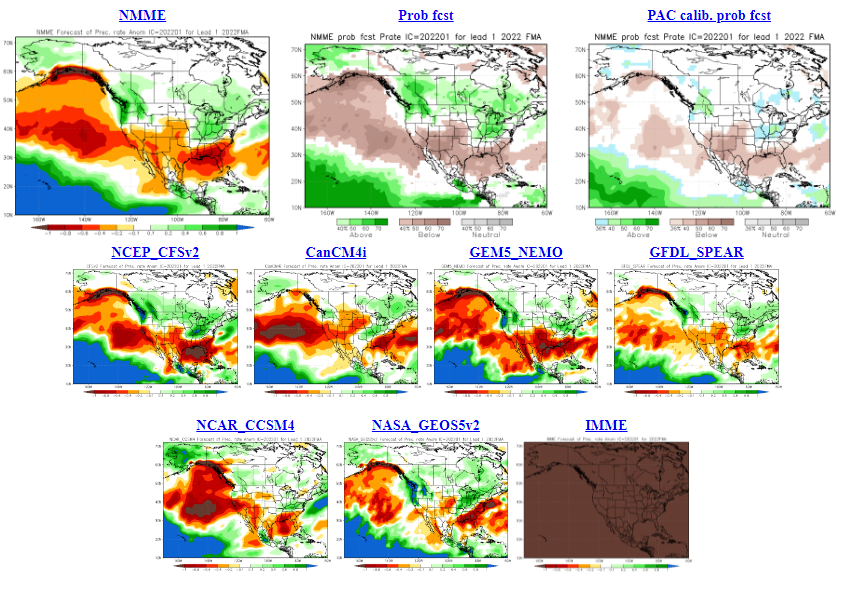 ??
35
(From NMME)                               compared with this month(foreground, red border)
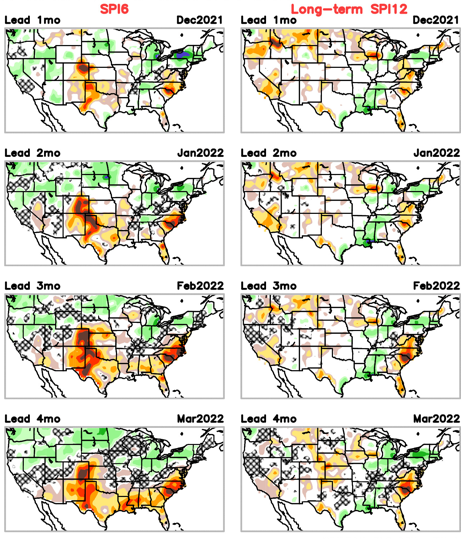 Why is there so fewer hatched areas in SPI6 fcst from NMME models’ based fcst this month as compared to last month (left 2 columns) ? Fcsts more confident now?
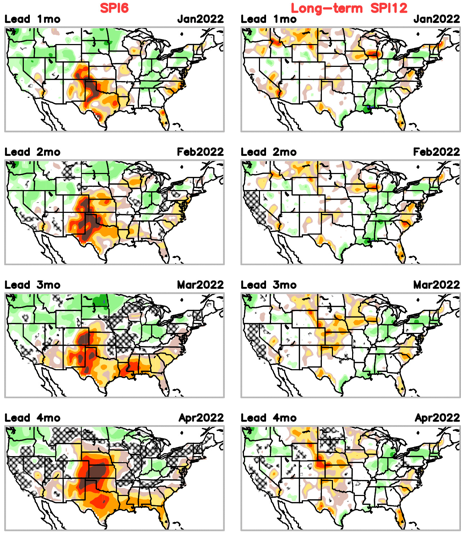 Forecast uncertain in Hatched areas.
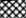 These maps are based on NMME models’ precip forecast uncertainty/certainty (among ensemble members) over the next 3 months
SPI6 Fcst made from last month
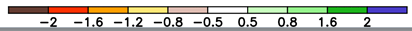 36
SPI6  & SPI12 Fcst made from this month
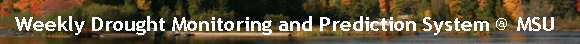 http://drought.geo.msu.edu/research/forecast/smi.monthly.php
Latest Initial Conditions: 
12/21/2021
Predicted Monthly Soil Moisture Percentile
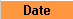 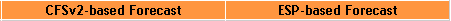 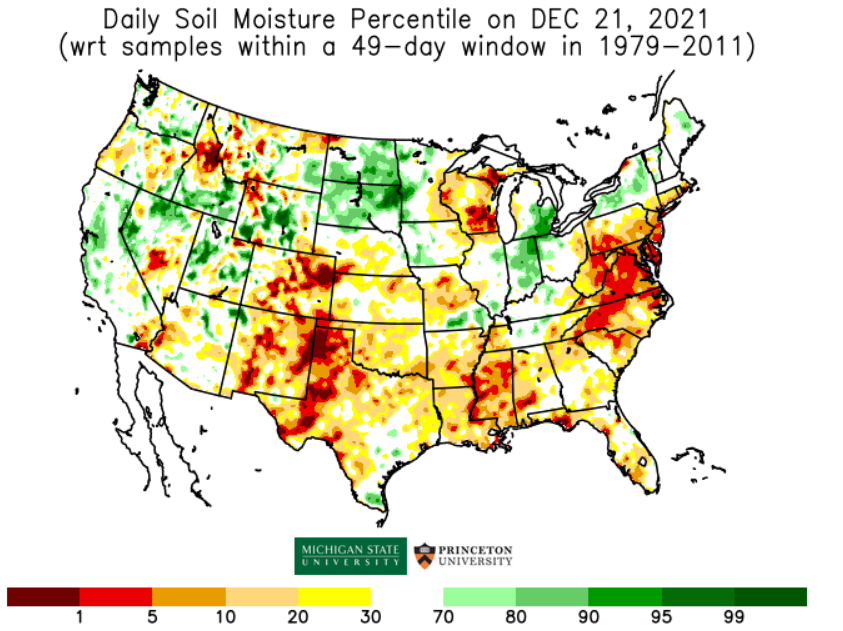 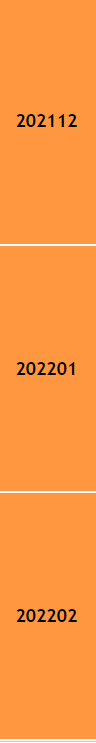 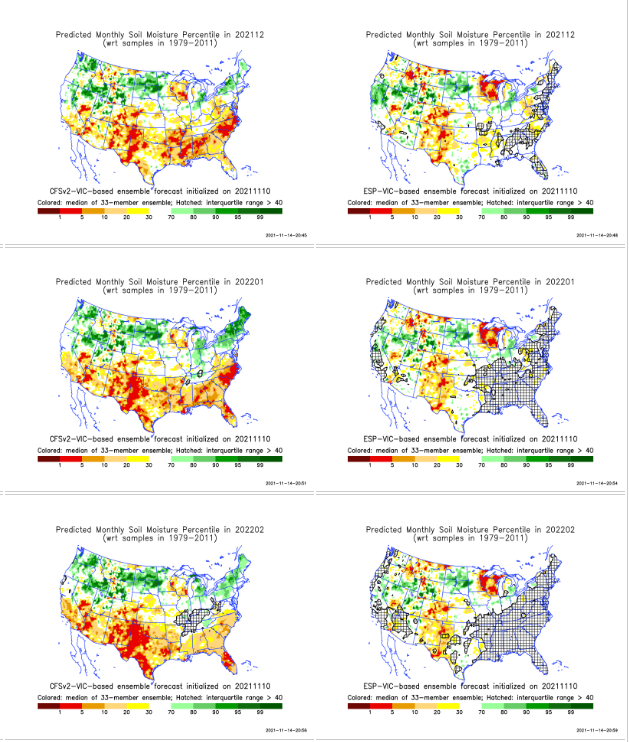 MSU   Soil Moisture Percentile forecast NOT available this month,      NOT updated!
CPC’s soil moisture percentile – Leaky bucket Model
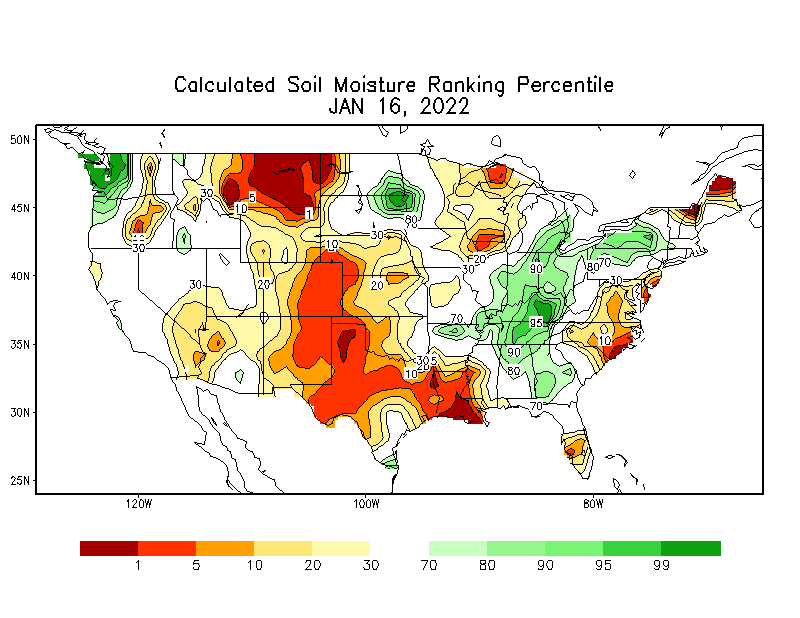 The inter quartile range suggest greater uncertainty about the forecast in these shaded regions.  Lots of uncertainty regions!! 
37
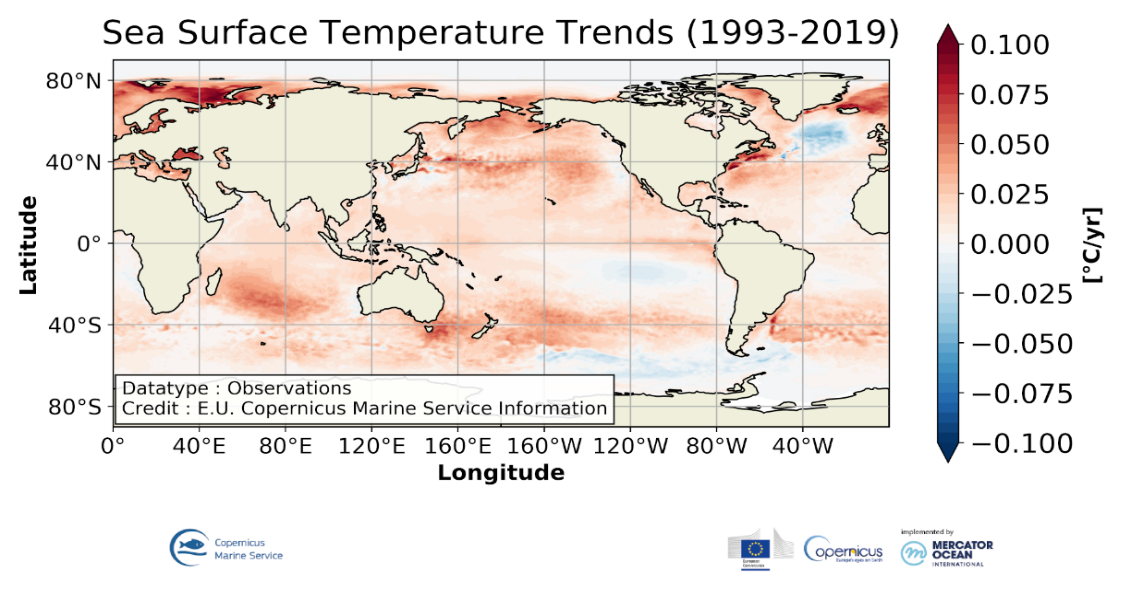 BONUS Topic: One possible (obvious!  ) explanation for the multiyear DROUGHT in the Southwest (CA/AZ/NM/NV/UT/CO & vicinity)!!
More  La Ninas lately  ?
More frequent La Ninas lately ?
! Slide shown last month !
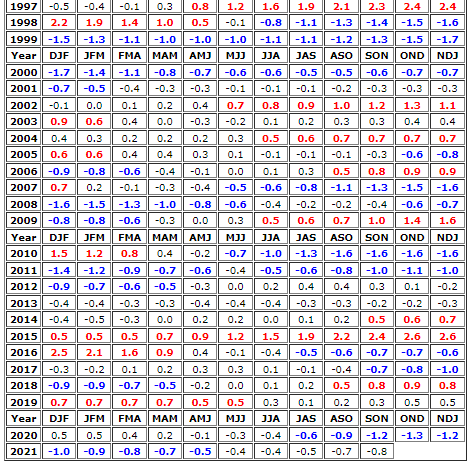 Compared to other regions of the globe, the SST warming/trend in the central eq. Pacific (Nino 3.4) is relatively much small. (See Fig. above) – Why is this ?

Does nature try to compensate for the warming else/everywhere by producing more La Ninas in the central eq. Pacific?  - Just my thought ! Let’s check !!! 

Since the 1997 monster El Nino (stronger than the famous 1982/83 event), just a quick count of CPC’s Nino 3.4 index++ values for the three month overlapping seasons, (Data at CPC site only available only from 1950!)
                      (25 years)     (47 years)
	      1997-2021  1950-1996
   La Nina(DJF)          10	              13
   El Nino(DJF)           8	              17
   
La Nina(all 3mos)      99              136
El Nino(all 3mos)       73             158
(Overlapping 3month seasons)

Look at Ratios of La Ninas (vs El Ninos) in the shorter 
recent period vs the longer earlier period!!
***Analysis of CPC’s official Nino 3.4 index data over the last 70 years shows that the more frequent La Nina’s in recent decades contributed to less rainfall in the southwest (See La Nina precip composites!, slide#13) and hence the ongoing long term drought in the Southwest!! Hence the long term southwest drought is unlikely to go away any time soon***
The #s on the left table will soon increase with Jan,Feb/DJF values !
-1.0
++ Barnston, Chelliah and Goldenberg (1997):Documentation of a highly ENSO‐related sst region in the equatorial pacific, Atmosphere-Ocean  Volume 35, 1997. https://doi.org/10.1080/07055900.1997.9649597
*** The strong/weak annual monsoon rains in the southwest is just a minor modulator riding on this bigger/long-term signal. ***
38
Summary
Current Drought conditions:
Firstly, far SW, (CA & vicinity) has gotten some uncharacteristic (during La Nina! , Remember 2016! ) rainfall ! Since mid/late summer in the last few months, there seems to be gradual eastward expansion of the drought in the southwest into southern states into eastern CO, Oklahoma, Texas, and beyond, as well as into northern Plains states into around the Great Lakes states.
Also in the eastern US, which was relatively drought free (as compared to the west) some noticeable dryness and possible short term drought has emerged lately in the mid-Atlantic states especially in NC and in neighboring states. 
The next important question is, with the ongoing La Nina taking full hold, will the drought in drought in the south expand even further eastward? What about Florida where some dryness has recently developed, but not into drought just yet! And the drought in the mid-Atlantic states? Will drought develop further here or not? 
Northern CA  reservoirs are low, but southern CA reservoirs have recently improved considerably!
Current ENSO status and forecast: La Niña is likely to continue into the Northern Hemisphere spring (67% chance during March-May 2022) and then transition to ENSO-neutral (51% chance during April-June 2022).  
Prediction:  
Large parts of California & near vicinity has received some uncharacteristic (near/above normal) rainfall  recently, (cf. abnormal behavior during 2015 El Nino vs 2016 La Nina). Because of this, some mild improvement has occurred in drought conditions here. Given this ambiguity, the remaining winter months precip are critical here (climo vs La Nina). 
Models and official seasonal forecasts continue to predict canonical composite precip patterns across southern tier states.  dry conditions along the southern tier states. With Lina conditions expected to peak In the current forecast FMA season, the same canonical rainfall pattern is expected to be forecast this upcoming FMA season also, as also the NMME models’ forecasts suggest now. 
If the expected above normal precipitation forecast for the upcoming FMA season in these upper northwestern and part of the  northern Great Plains states associated with the emerging La Nina verifies, it will also make an impact on the drought in these regions, even thought drought removal is here is unlikely, except may be along the coastal regions of Washington and Oregon. 
The big question is how fast the existing La Nina conditions will either stay in some form or weaken during the forecast season. Regarding the so-called developing dry/drought conditions in the mid-Atlantic states and possible drought developing conditions in Florida, the certainty of below normal precip along mid-Atlantic and Gulf states is somewhat weak, but higher over Florida.  In Florida, the FMA rainfall climo + expected (La Nina decrease) may likely lead to some possible drought development in the state(less confidence!).Also, it is unlikely any drought in MS, Al, GA and in mid Atlantic states will materialize by end of forecast season FMA (less confidence also)!     	******